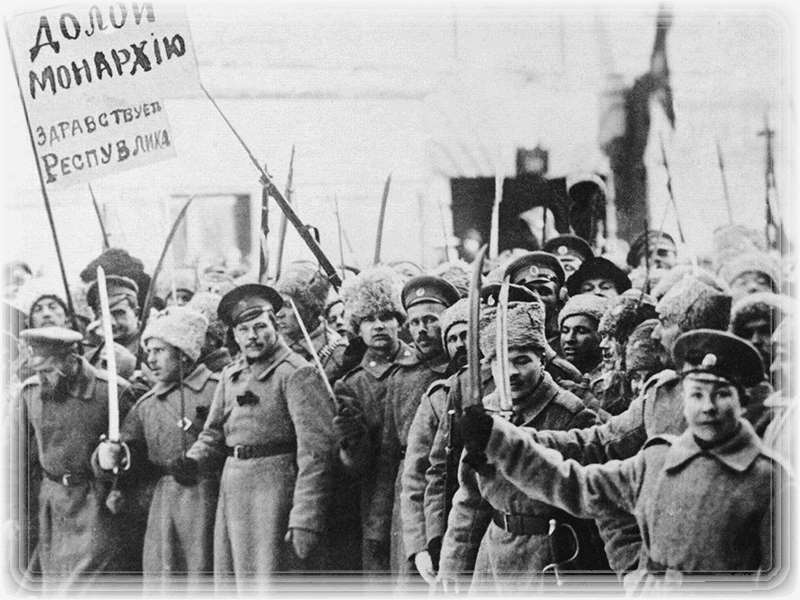 Российская Революция.Февраль 1917 года
План урока
02
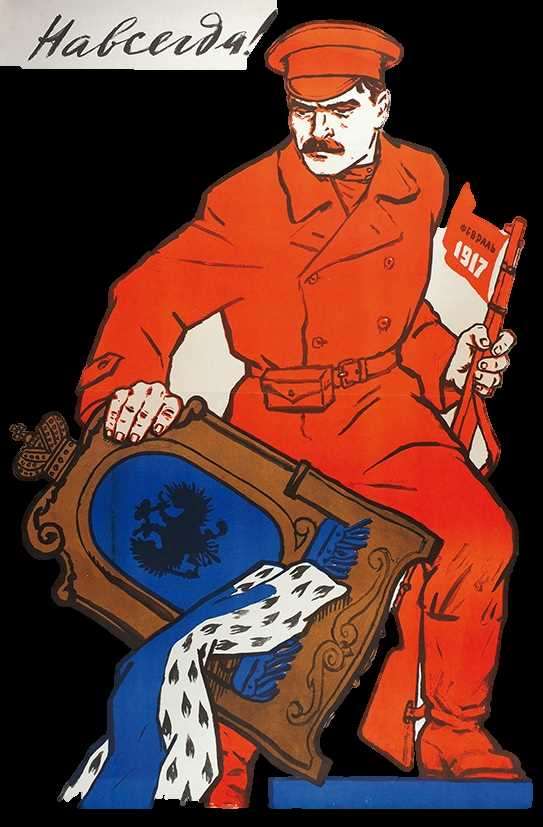 Падение монархии. Временное правительство и его программа.
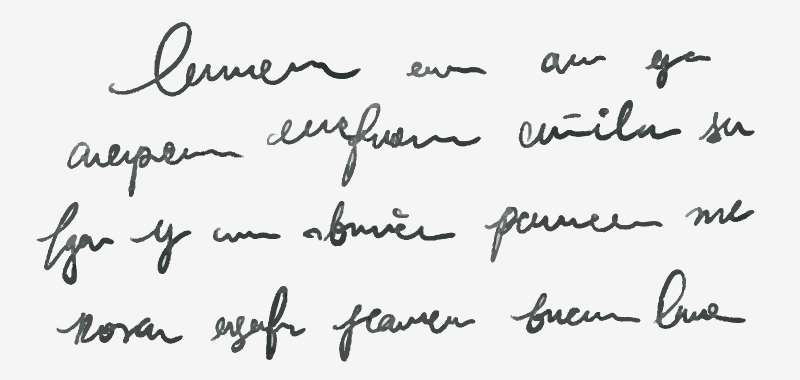 01
Объективные и субъективные причины революционного кризиса.
04
Основные политические партии в 1917 г.
03
Петроградский совет рабочих и солдатских депутатов и его декреты.
05
Кризисы Временного правительства.
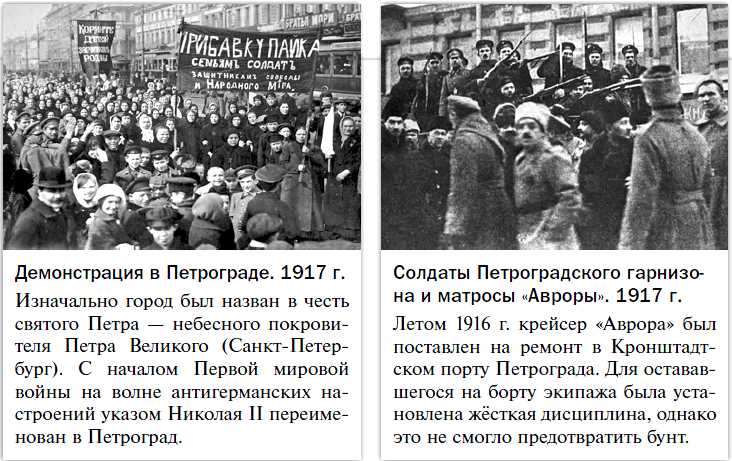 01
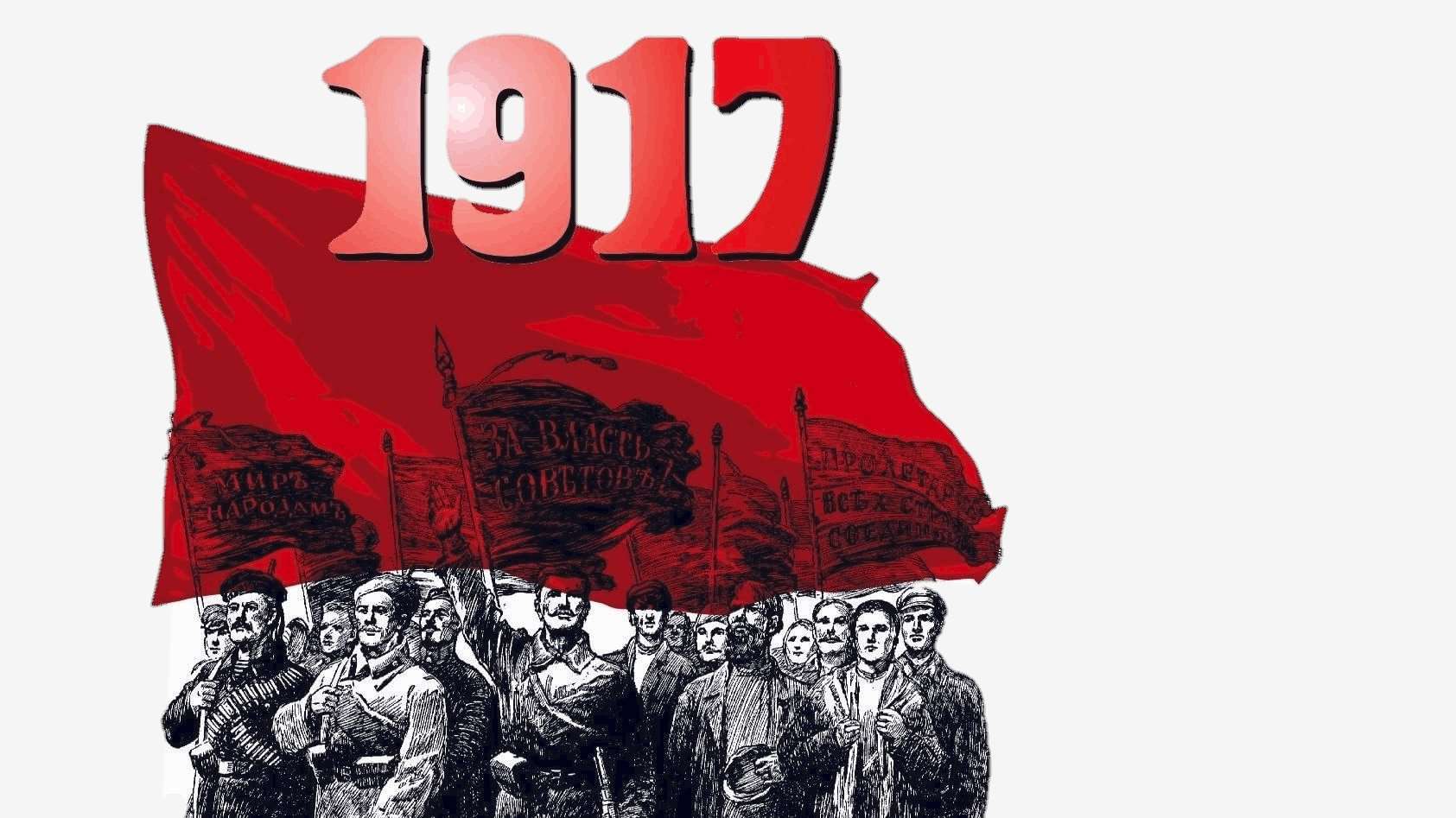 Объективные и субъективные причины революционного кризиса.
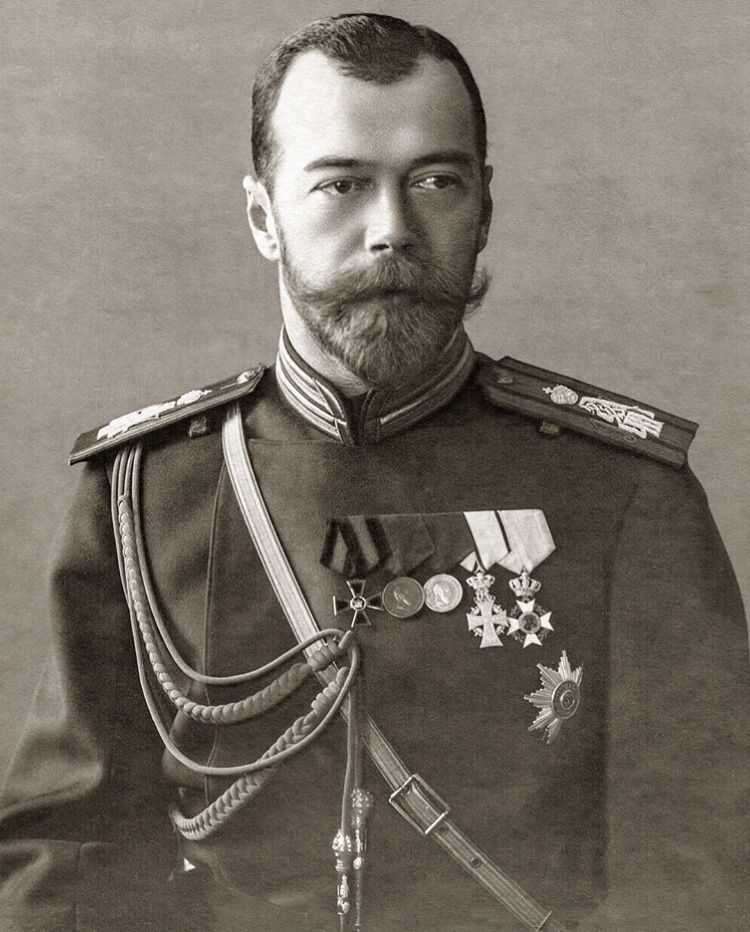 В начале 1917 г. ситуация в России стала взрывоопасной. Резкое недовольство вызывали рост цен, спекуляции, перебои со снабжением крупных городов необходимыми товарами и главное – очереди за хлебом. К этому добавлялись неудачи на фронтах, просчёты власти и лично Николая II, не сумевших справиться с нарастающими проблемами. Это вызывало нарастание критики императора и слева, и справа.
Авторитет монарха и монархии стремительно снижался.
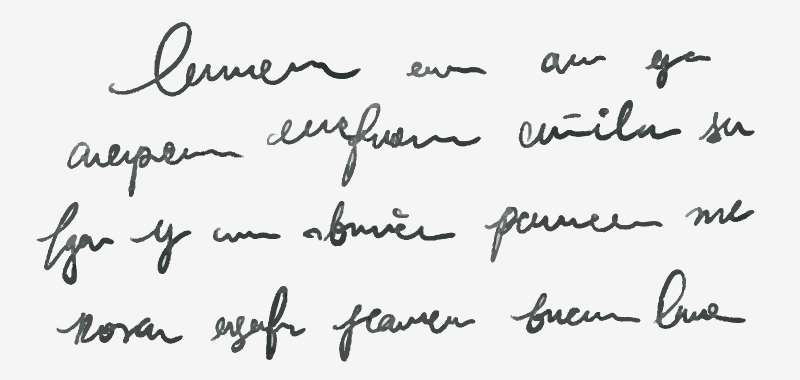 Петроград
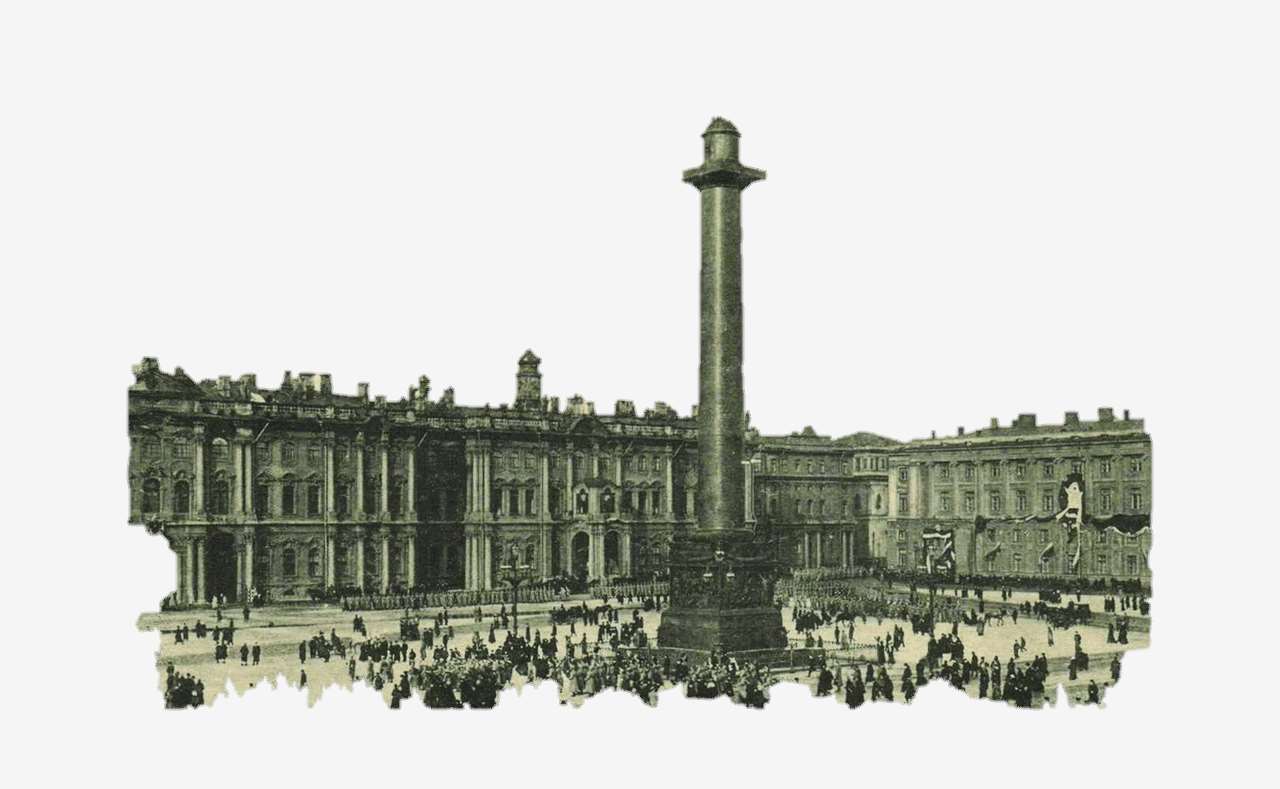 Основные революционные события происходили в столице Российской Империи.
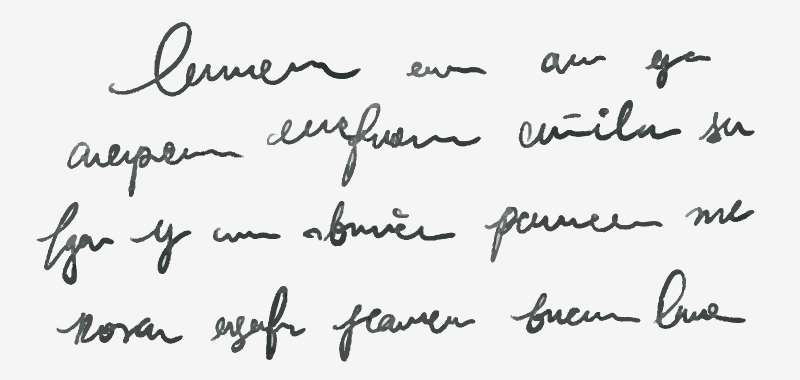 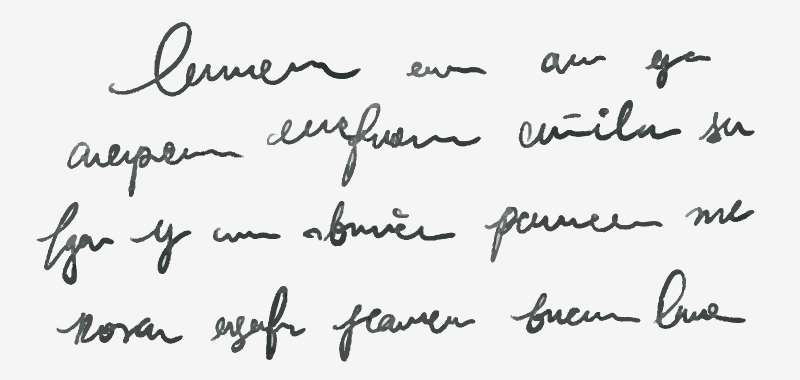 18 февраля (3 марта)
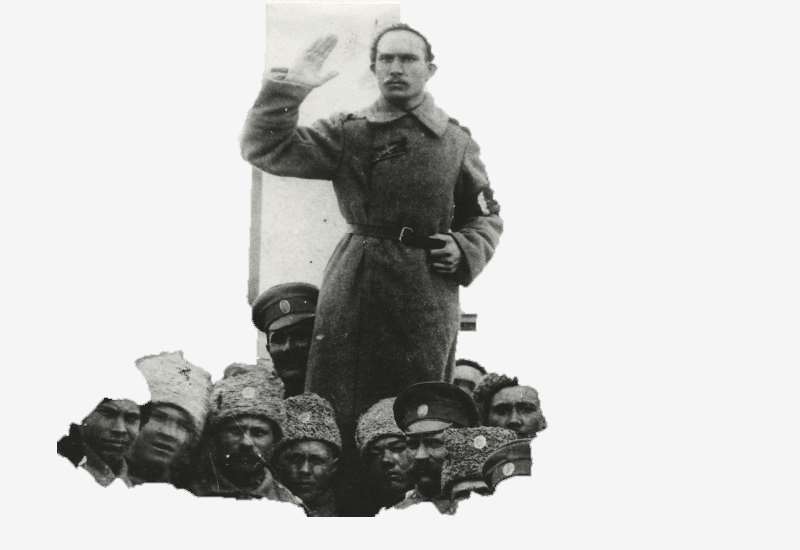 Из-за отсутствия топлива остановилось производство на Путиловском заводе. Более 30 тыс. рабочих оказались без средств к существованию. В последующие дни произошла остановка и ряда других заводов. Это послужило поводом для массовых уличных выступлений.
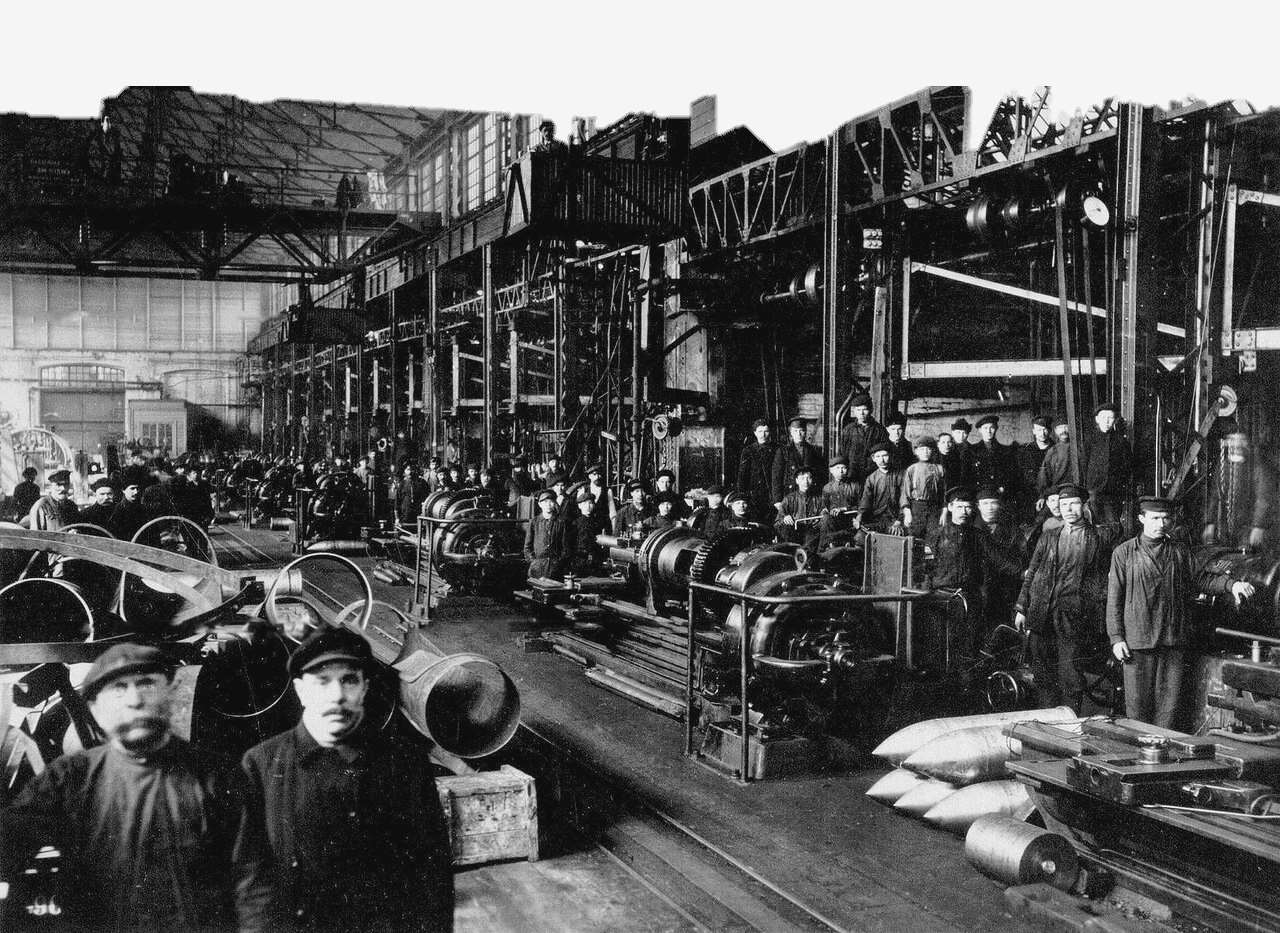 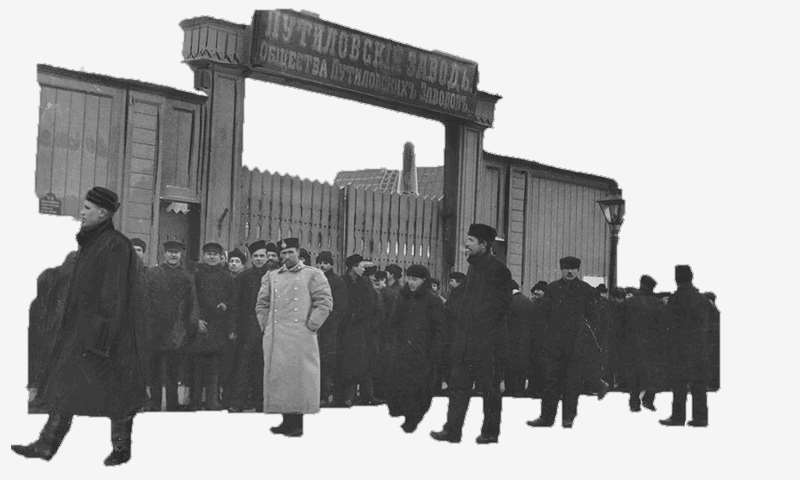 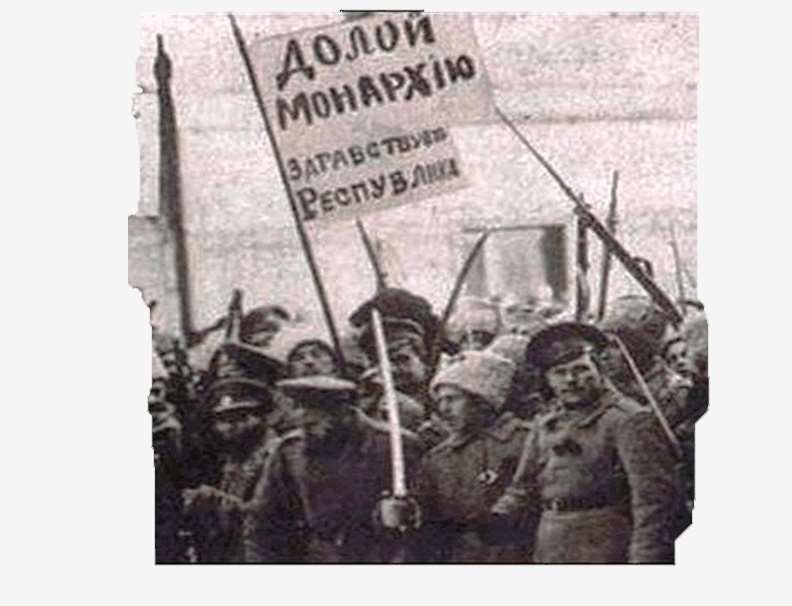 23 февраля (8 марта)
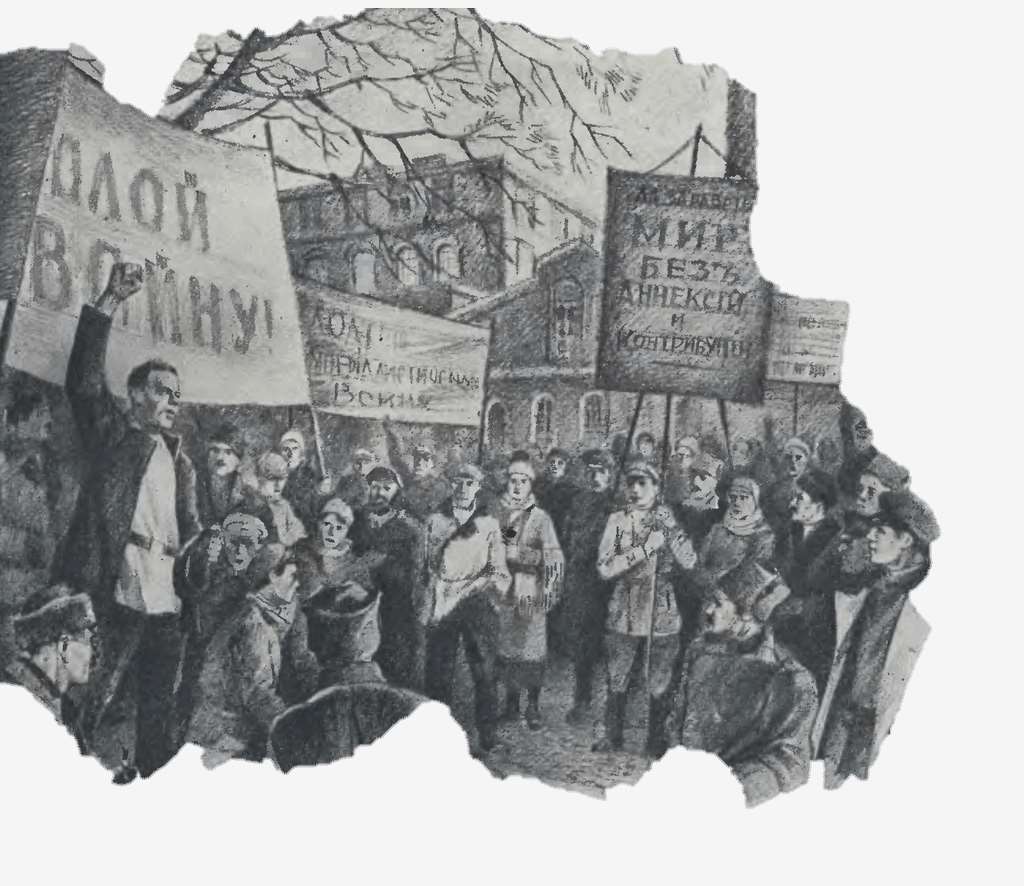 на демонстрации под лозунгами «Хлеба!» и «Долой голод!» вышли женщины-работницы. 24 февраля началась всеобщая забастовка рабочих. У бастующих появились политические лозунги «Долой царизм!», «Долой войну!». На митингах поднимались красные флаги, звучали революционные песни. Всего в эти дни на улицы вышли более 300 тыс. человек.
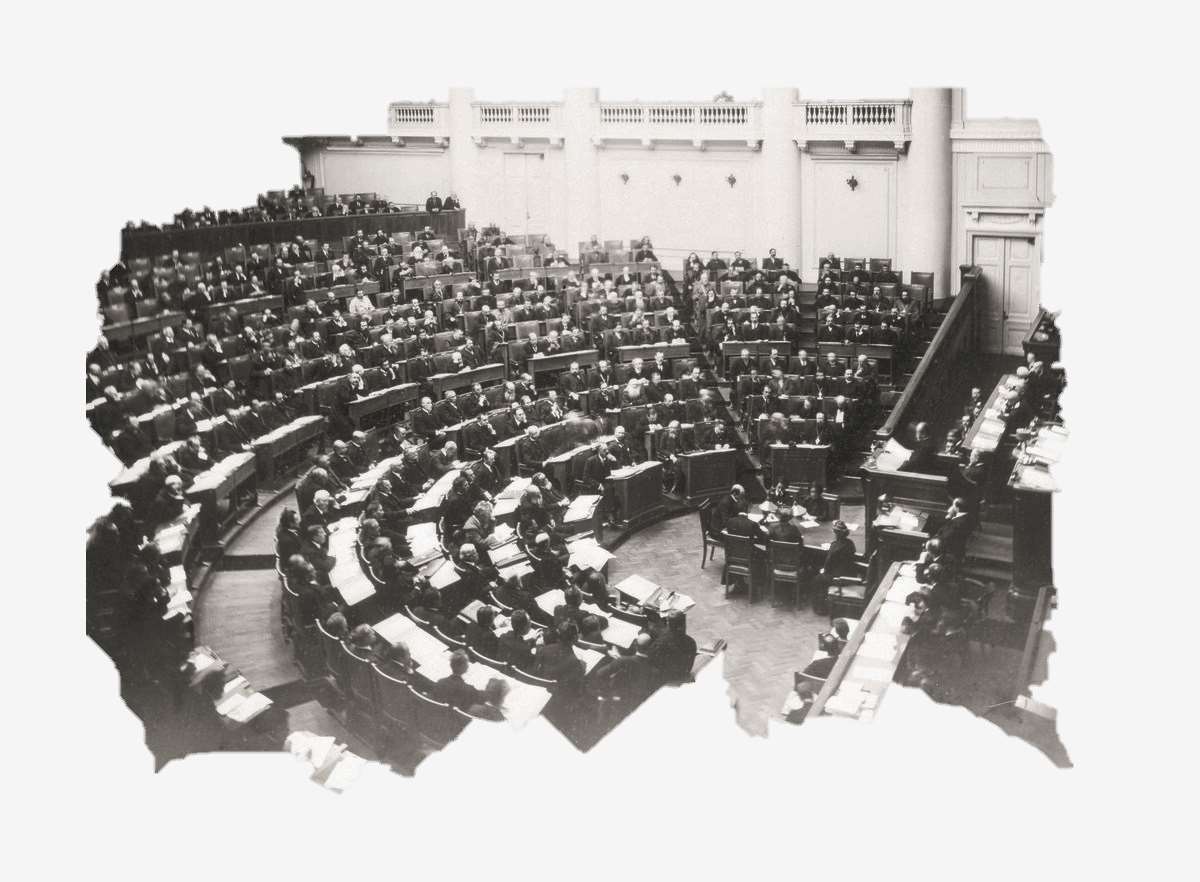 26 февраля (11 марта)
деятельность Государственной думы была приостановлена. В Петрограде были отмечены случаи неповиновения войск, возмущённых решением использовать их для подавления демонстраций и приказами стрелять в толпу.
02
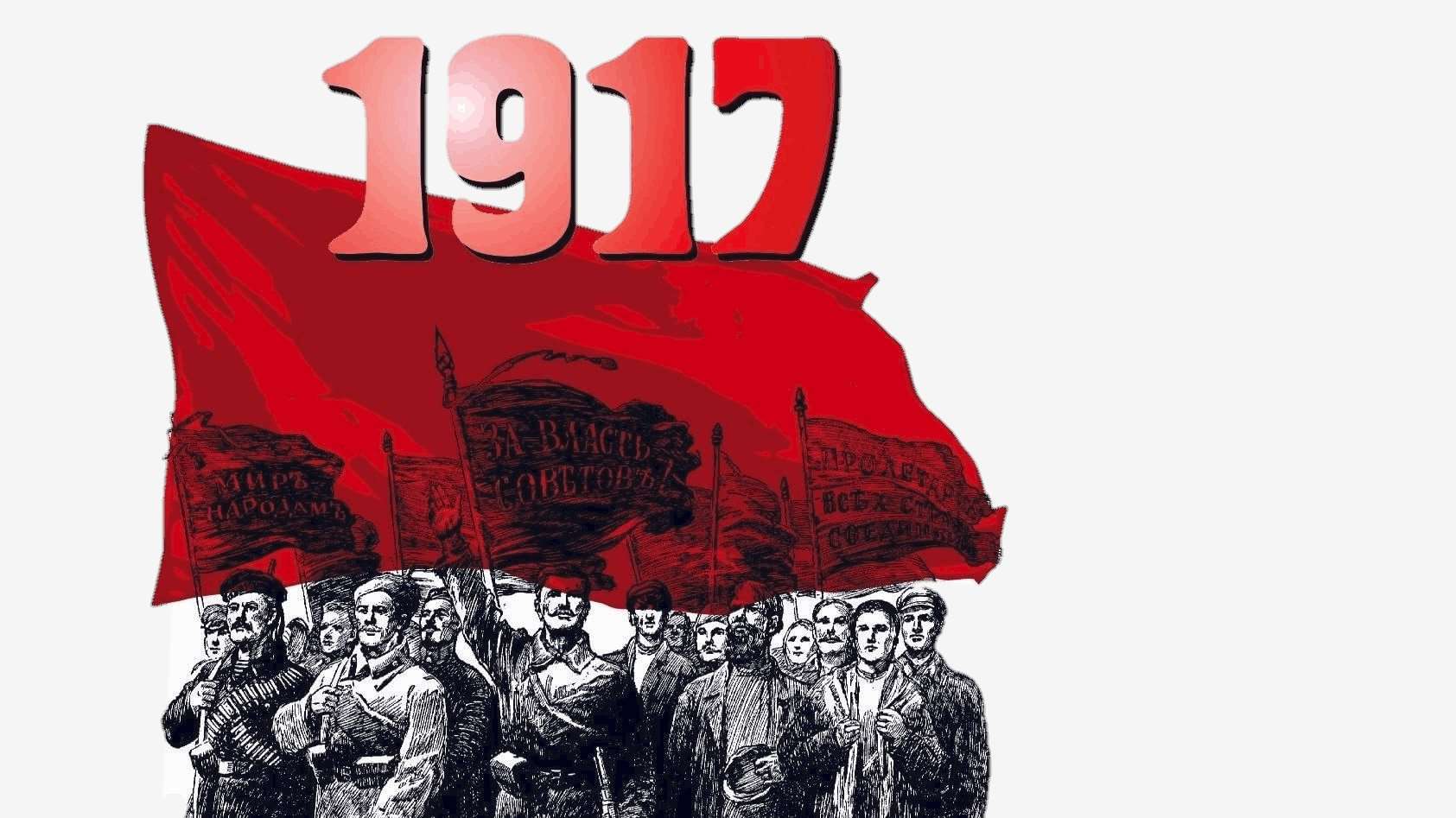 Падение монархии. Временное правительство и его программа.
Вечером 27 февраля (12 марта)
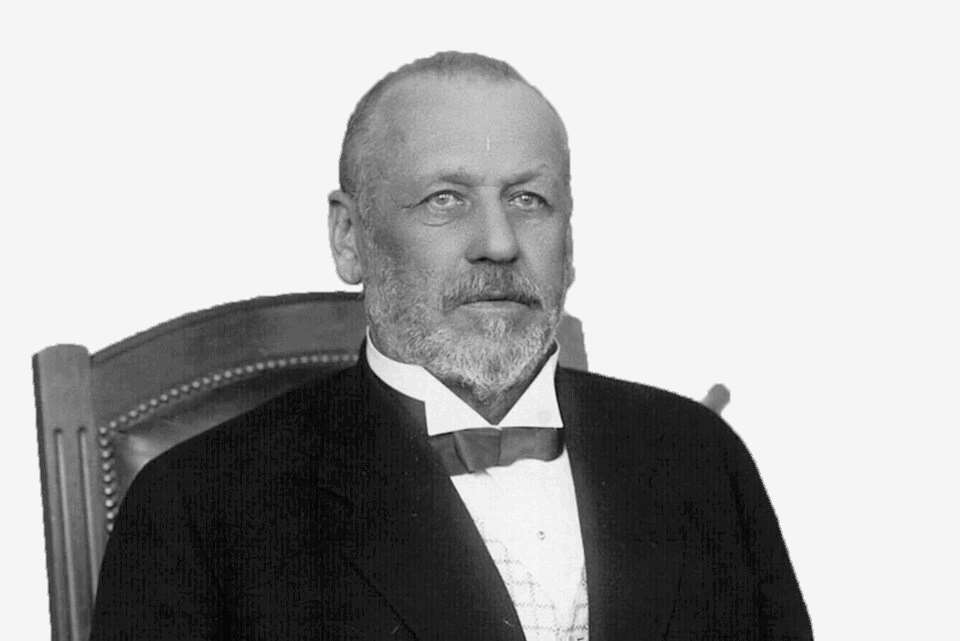 большое число людей собралось у Таврического дворца. Здесь находились не подчинившиеся царскому указу депутаты Государственной думы. Они создали Временный комитет Государственной думы во главе с М. Родзянко.
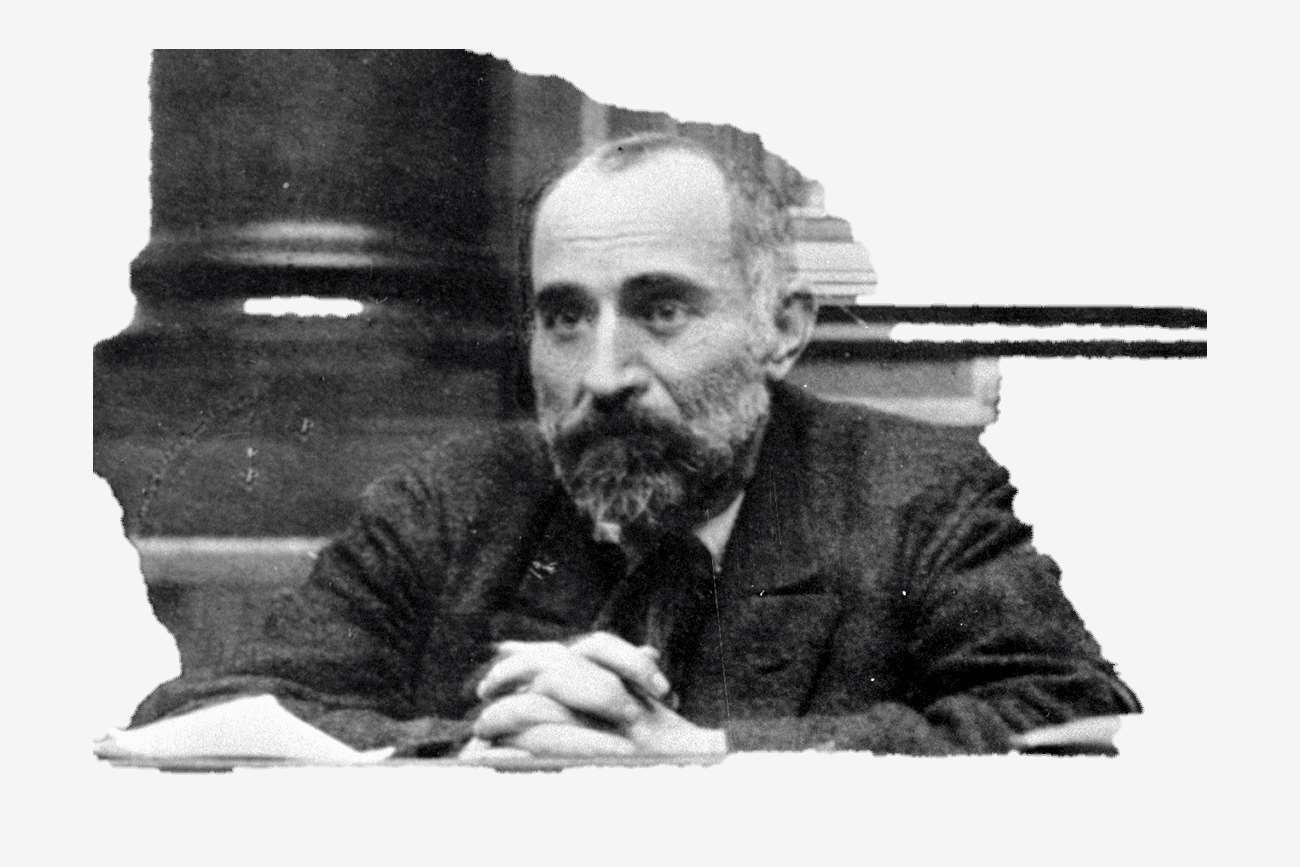 Совет рабочих и солдатских депутатов.
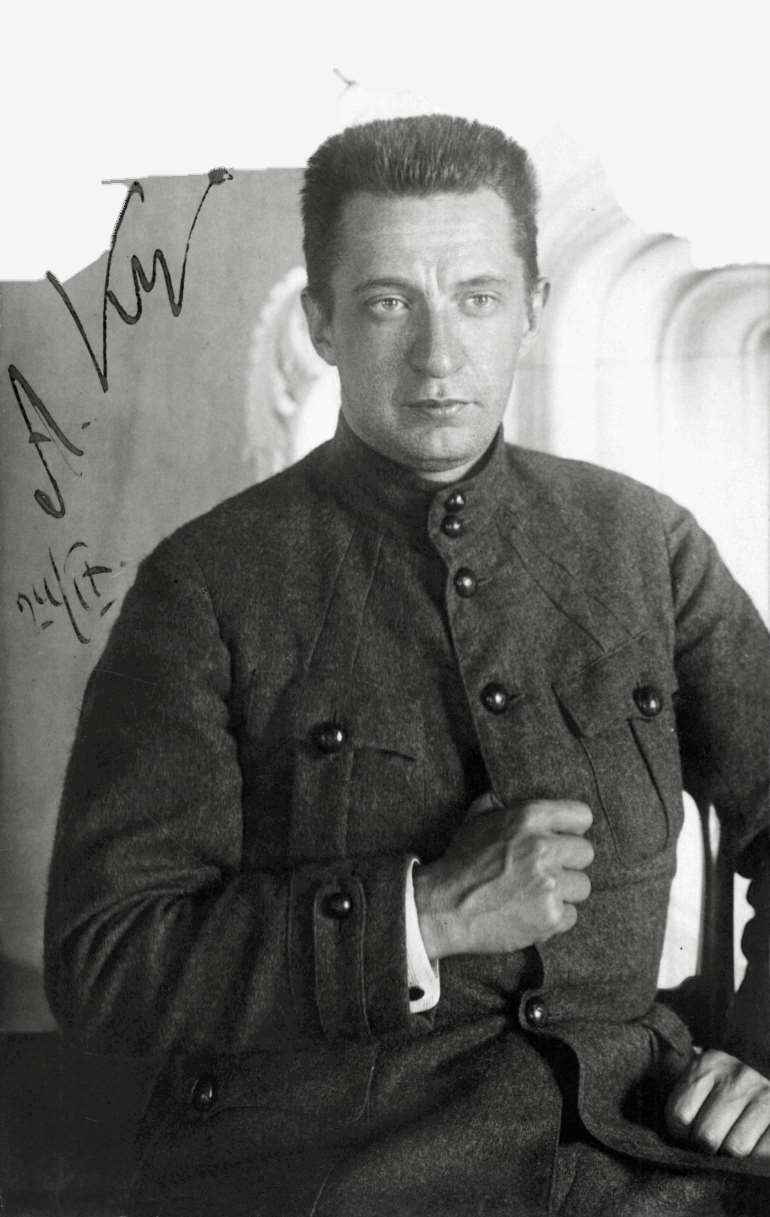 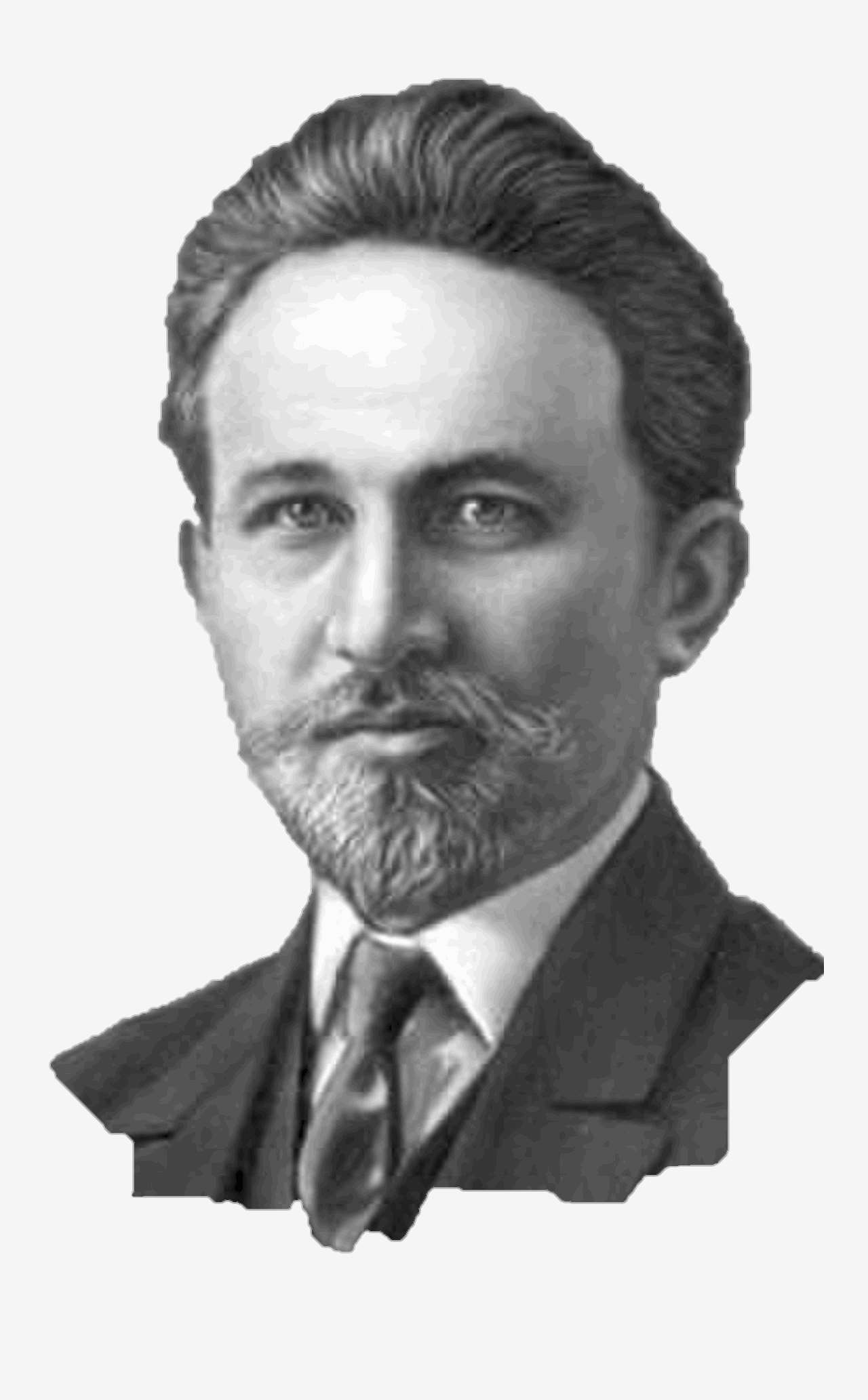 Председателем Исполнительного комитета Совета избрали лидера социал-демократической фракции Думы меньшевика Н. Чхеидзе, его заместителями – А. Керенского (вскоре он стал эсером) и меньшевика М. Скобелева. Большинство членов Совета были меньшевиками и эсерами.
В ночь с 1 на 2 (с 14 на 15) марта 1917 г.
Временный комитет и Исполком Петросовета договорились об образовании Временного правительства (глава – известный земский деятель, кадет князь Г. Львов).
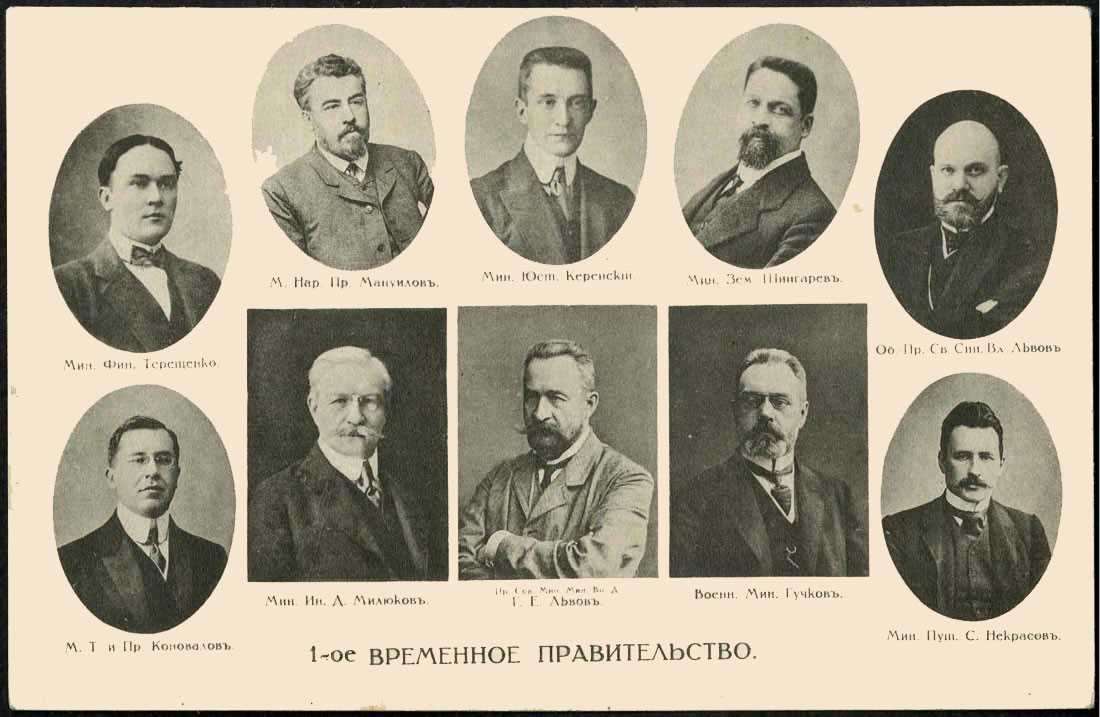 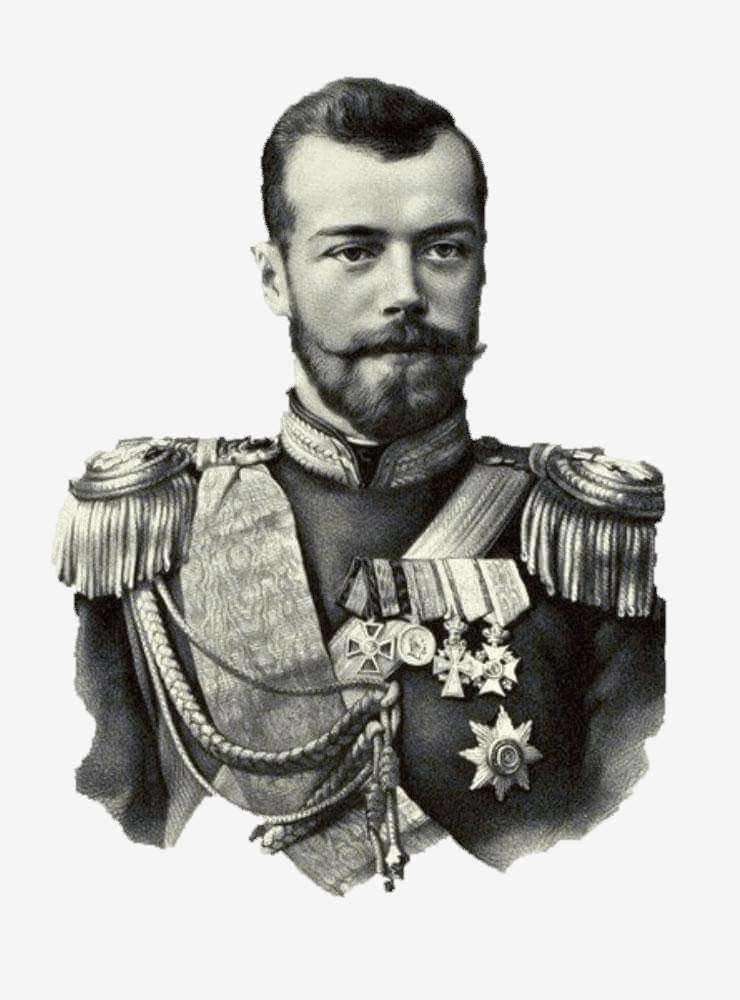 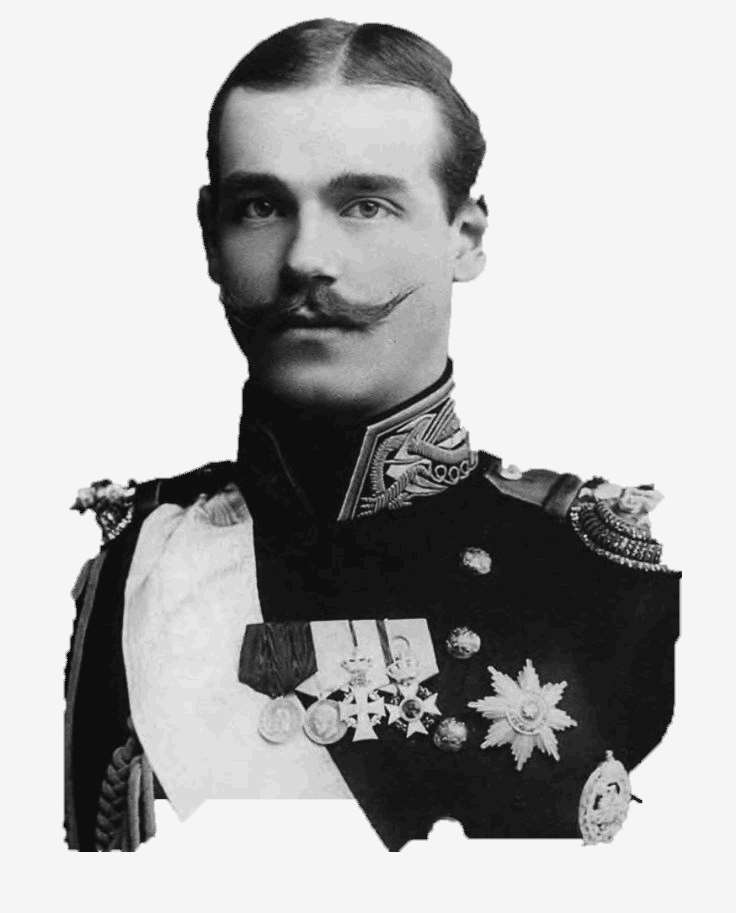 Вечером 2 (15) марта
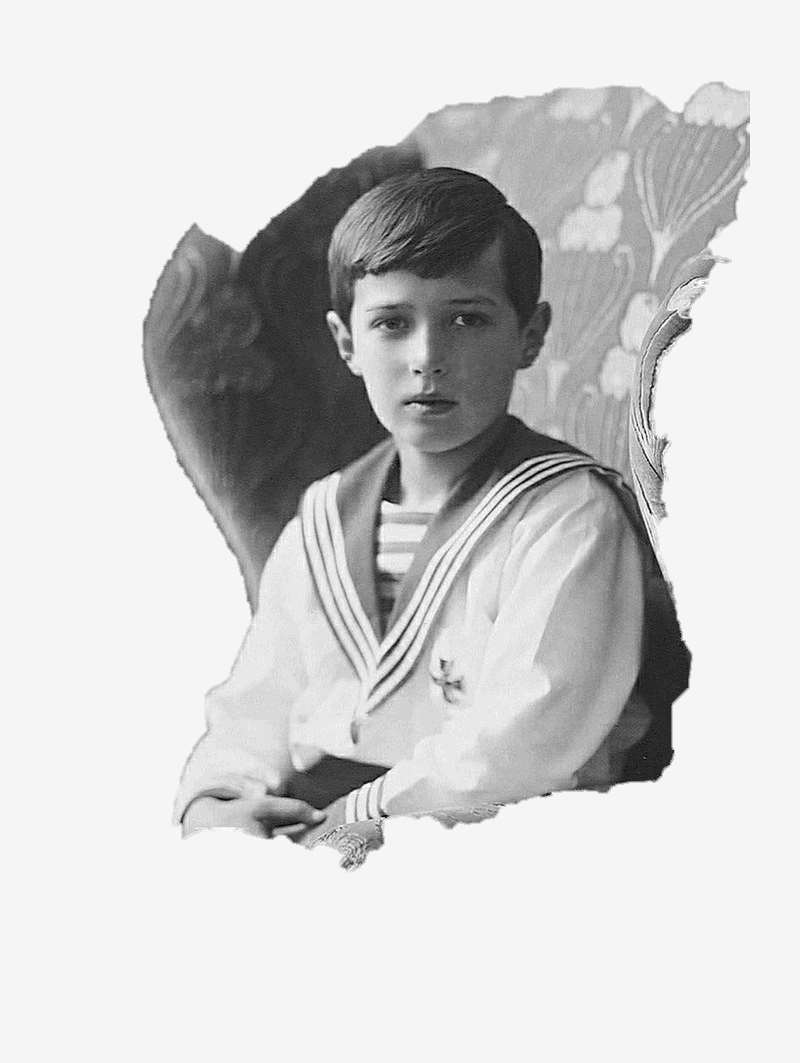 потрясённый Николай II подписал акт об отречении от престола (за себя и за цесаревича Алексея) в пользу младшего брата Михаила.
Российская монархия прекратила своё существование
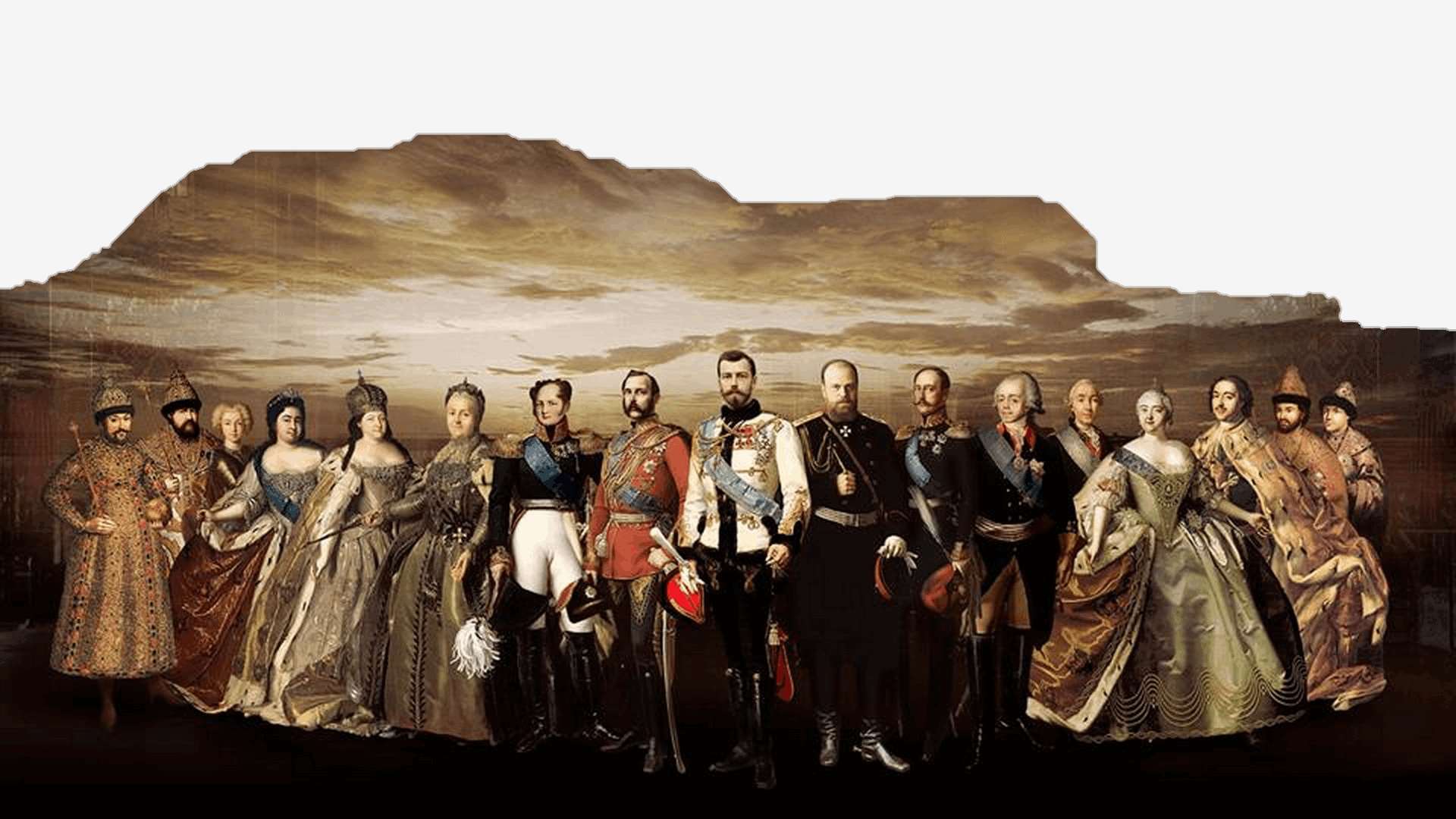 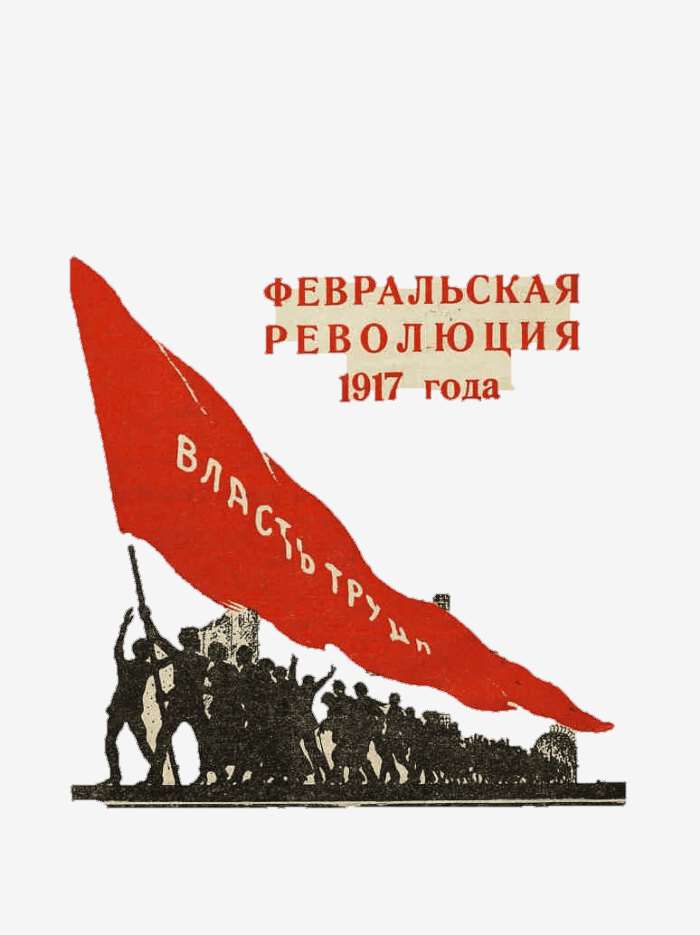 У пришедших к власти в результате падения монархии представителей торгово-промышленных кругов и либеральных партий (кадетов и октябристов), а также среди поддержавшего свержение царя генералитета существовал расчёт на то, что революция вызовет общенациональный патриотический подъём и желание закрепить её победой на фронте Первой мировой войны. Однако дальнейшие события показали, что этот расчёт был глубоко ошибочным.
03
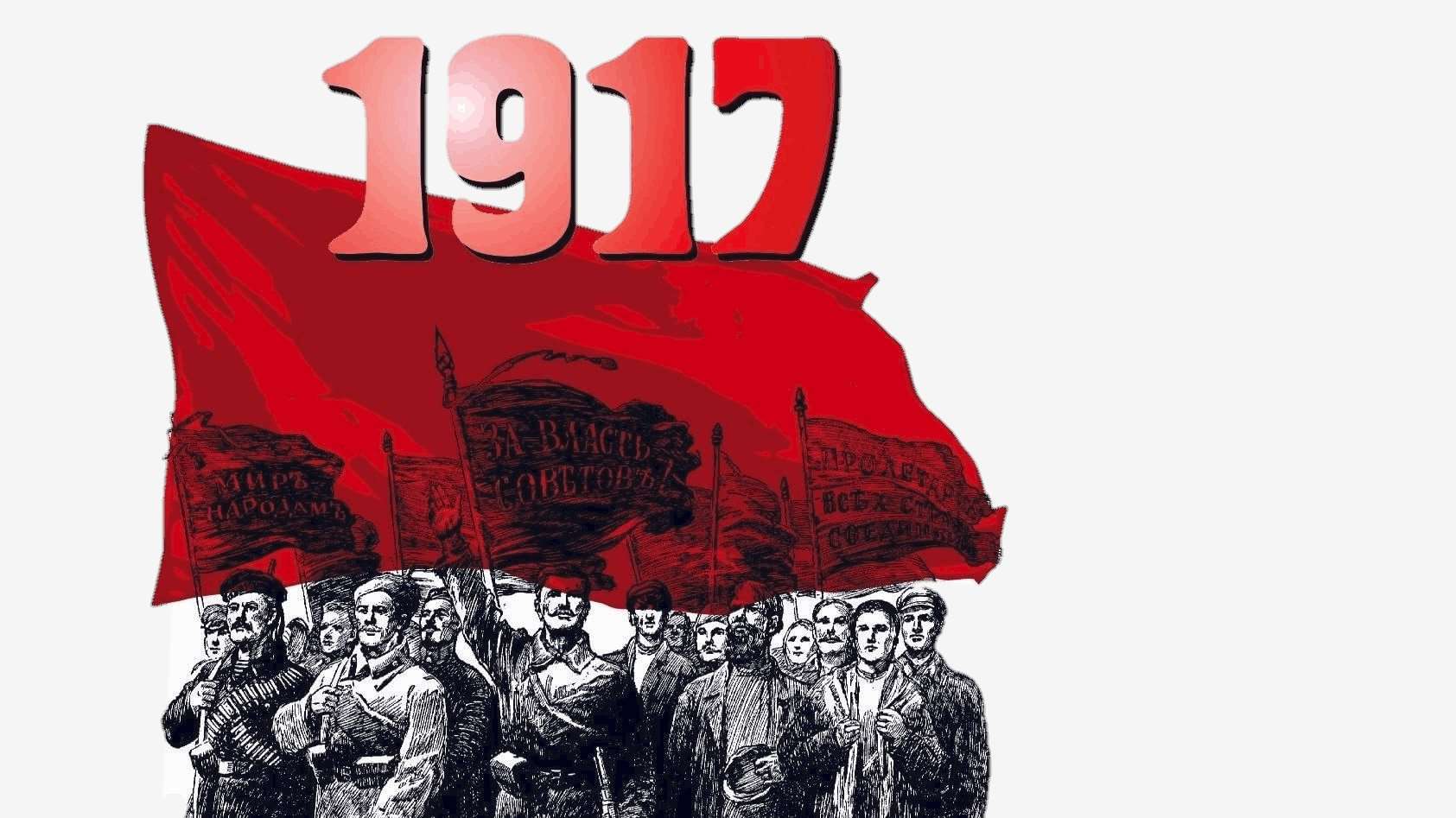 Петроградский совет рабочих и солдатских депутатов и его декреты.
1 марта 1917 г. Петросовет издал «Приказ № 1» по гарнизону Петроградского военного округа, создававший выборные солдатские комитеты.
Исполком Петросовета рабочих и солдатских депутатов
Временное правительство согласилось с содержанием приказа, и для политического контроля над армией направило в части своих комиссаров.
оставлял за собой право контролировать его деятельность и издавать собственные распоряжения.
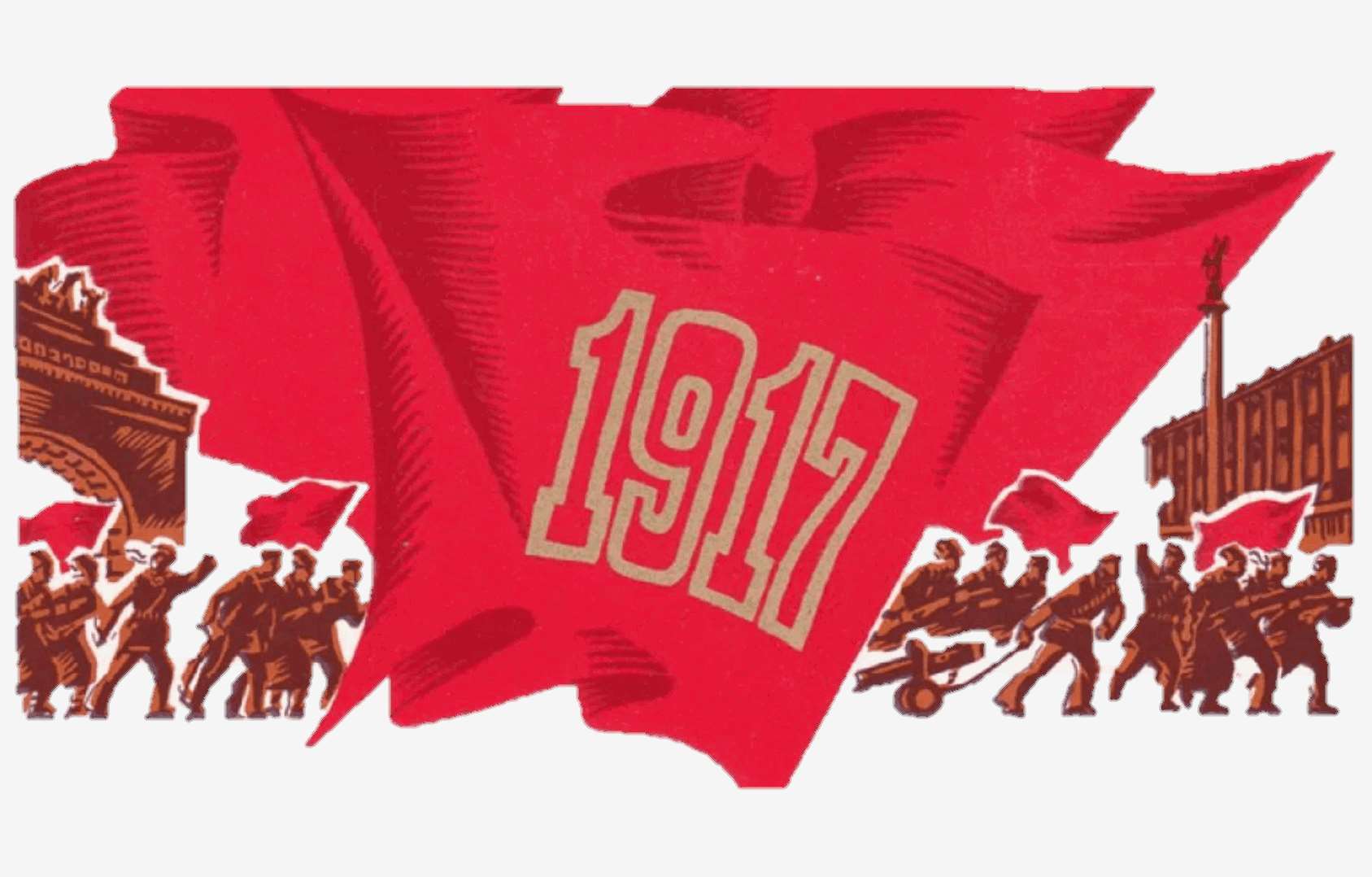 Летом они получили право ареста любого генерала или офицера «для поддержания идей революции и закрепления её основ»
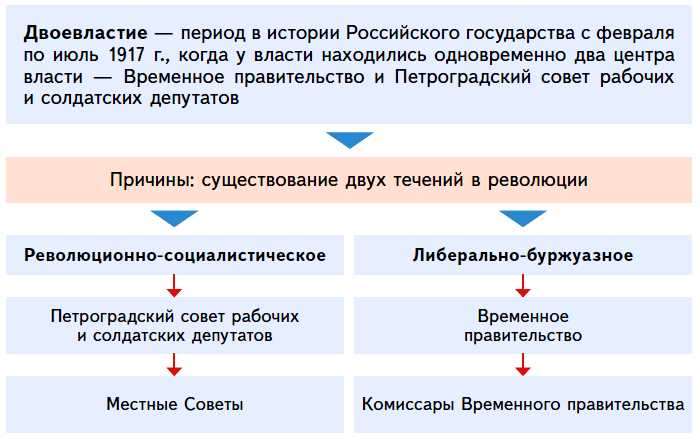 04
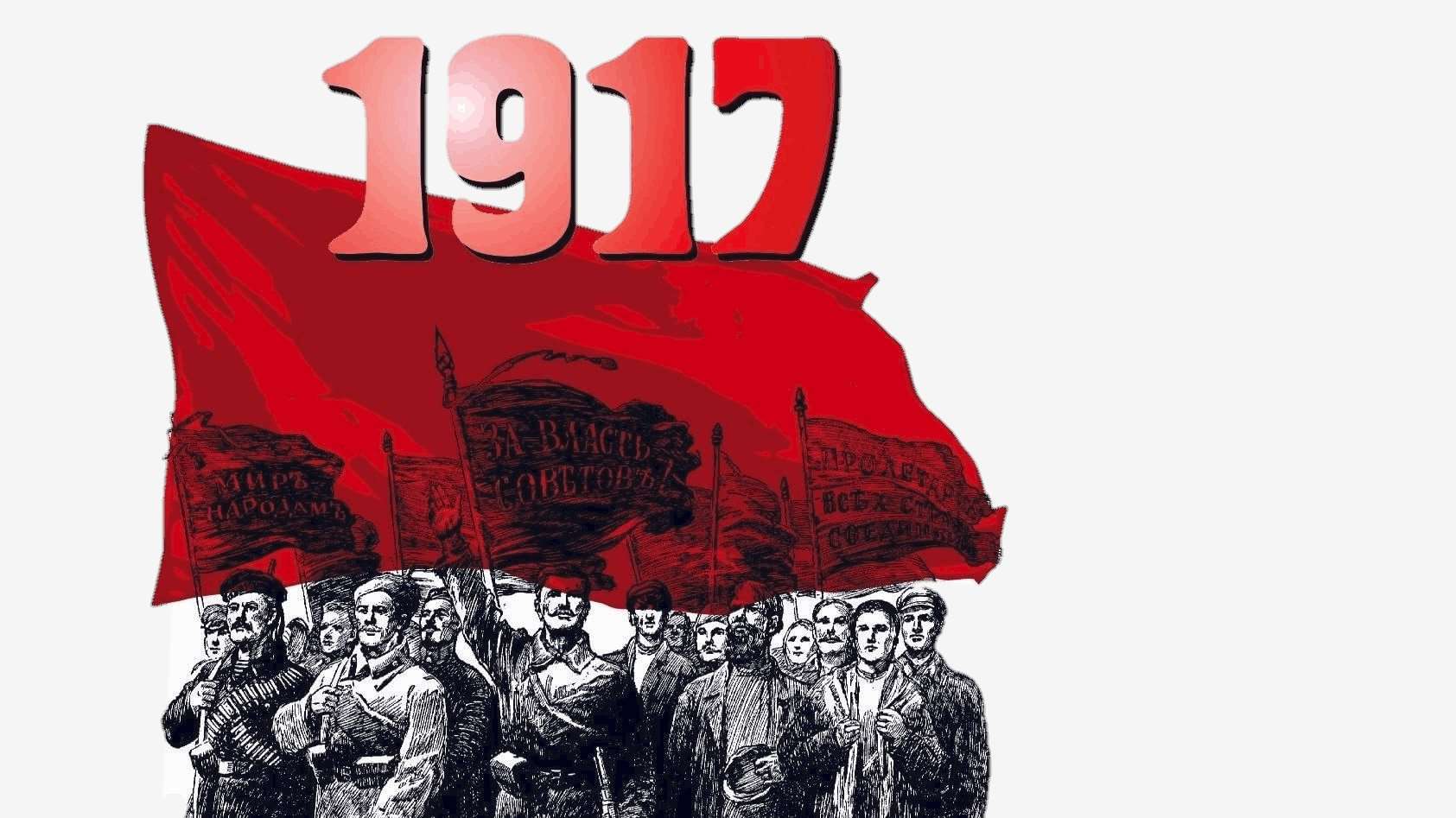 Основные политические партии в 1917 г.
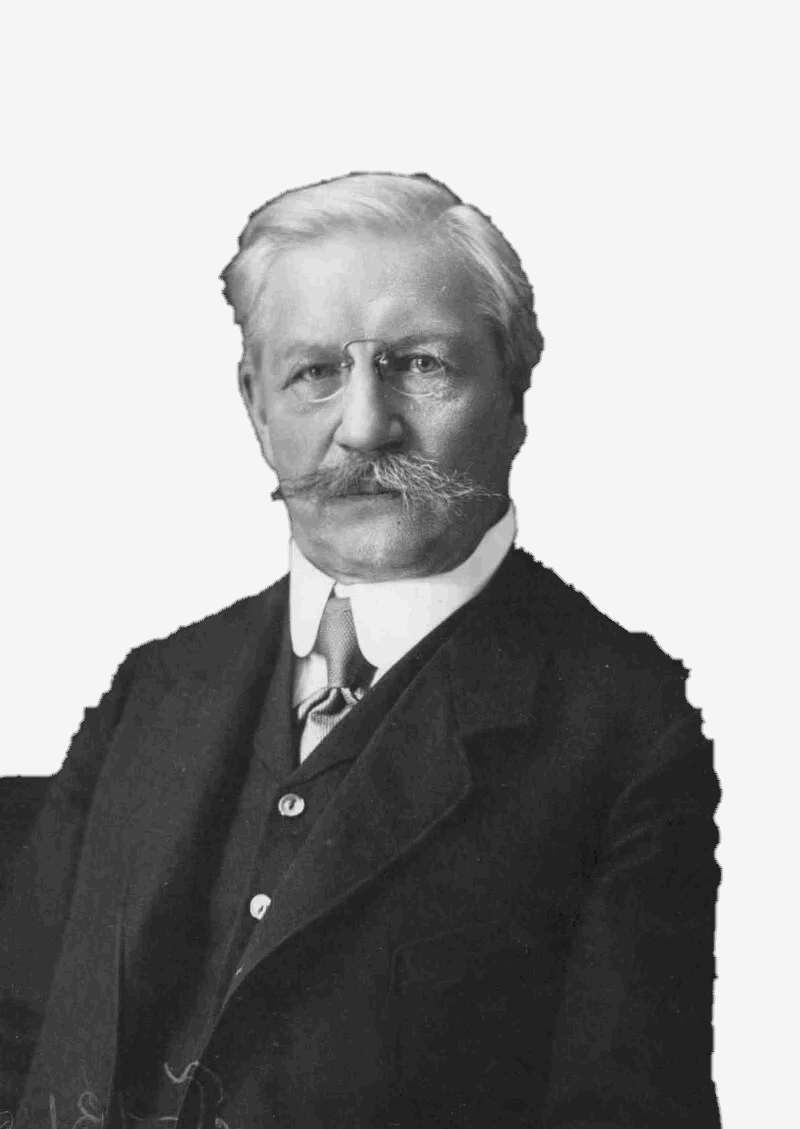 Конституционно-демократическая партияОдна из ведущих политических политических сил.Весной 1917 г. кадеты высказывались за установление в России республики и за сотрудничество с социалистическими партиями.
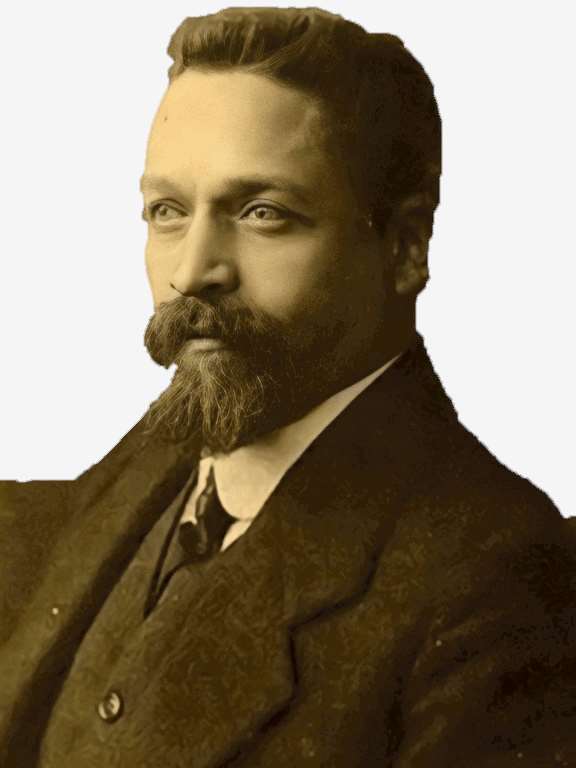 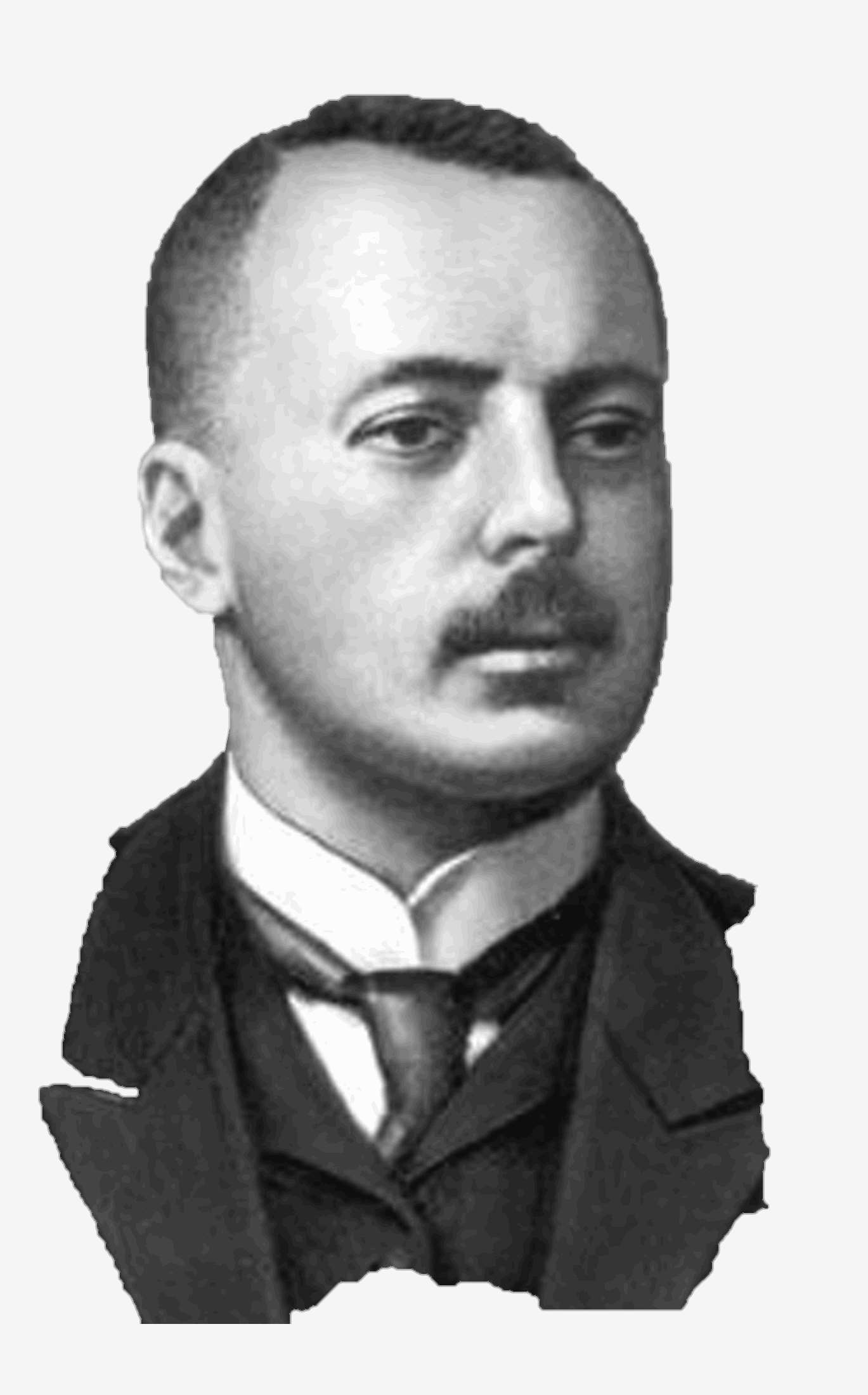 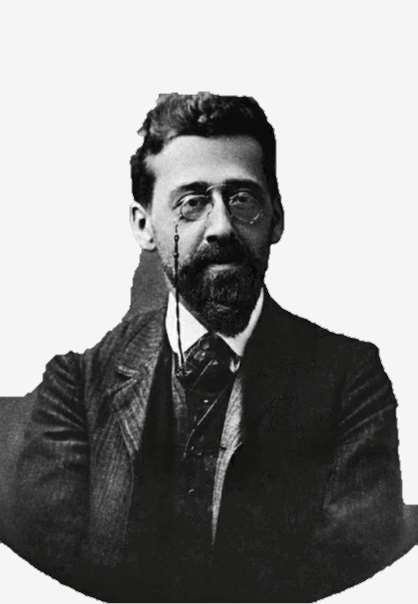 Меньшевики
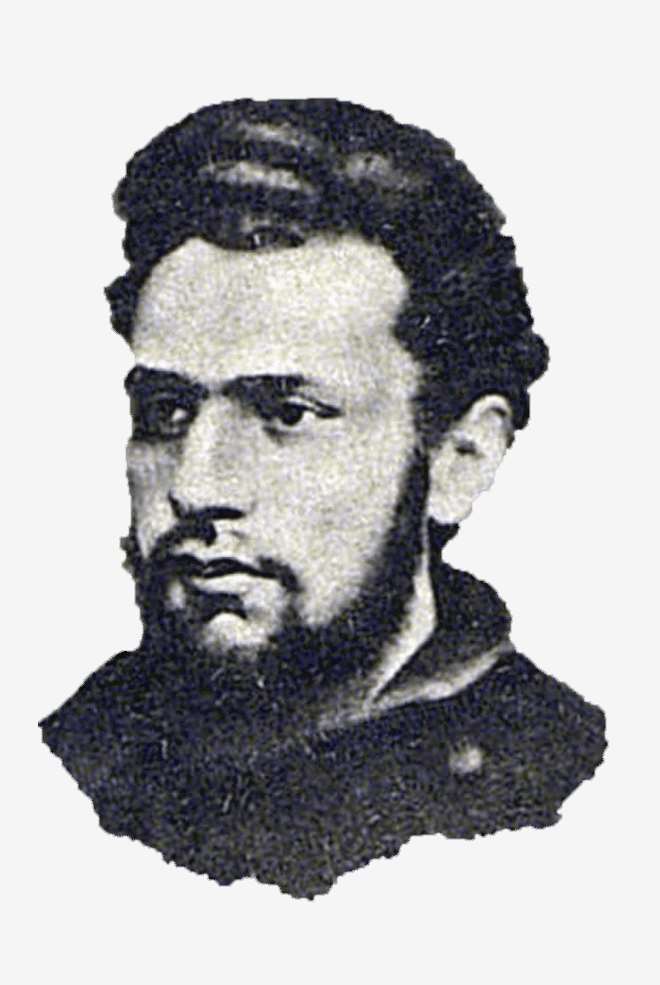 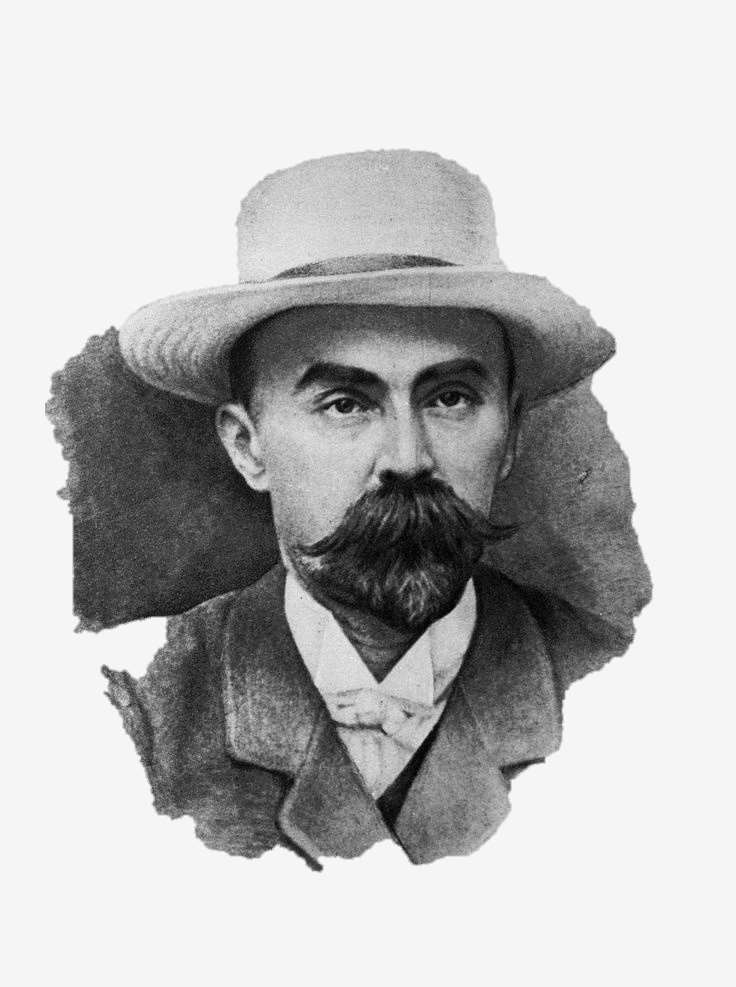 Весной 1917 года численность групп и организаций достигла 100 тыс.человек. Их лидеры стали инициаторами создания Петросовета, а затем и возглавили его Исполком. Ещё быстрее росли ряды партии социалистов-революционеров (в марте – более 500 тыс. членов), они имели самую крупную фракцию в Петросовете.
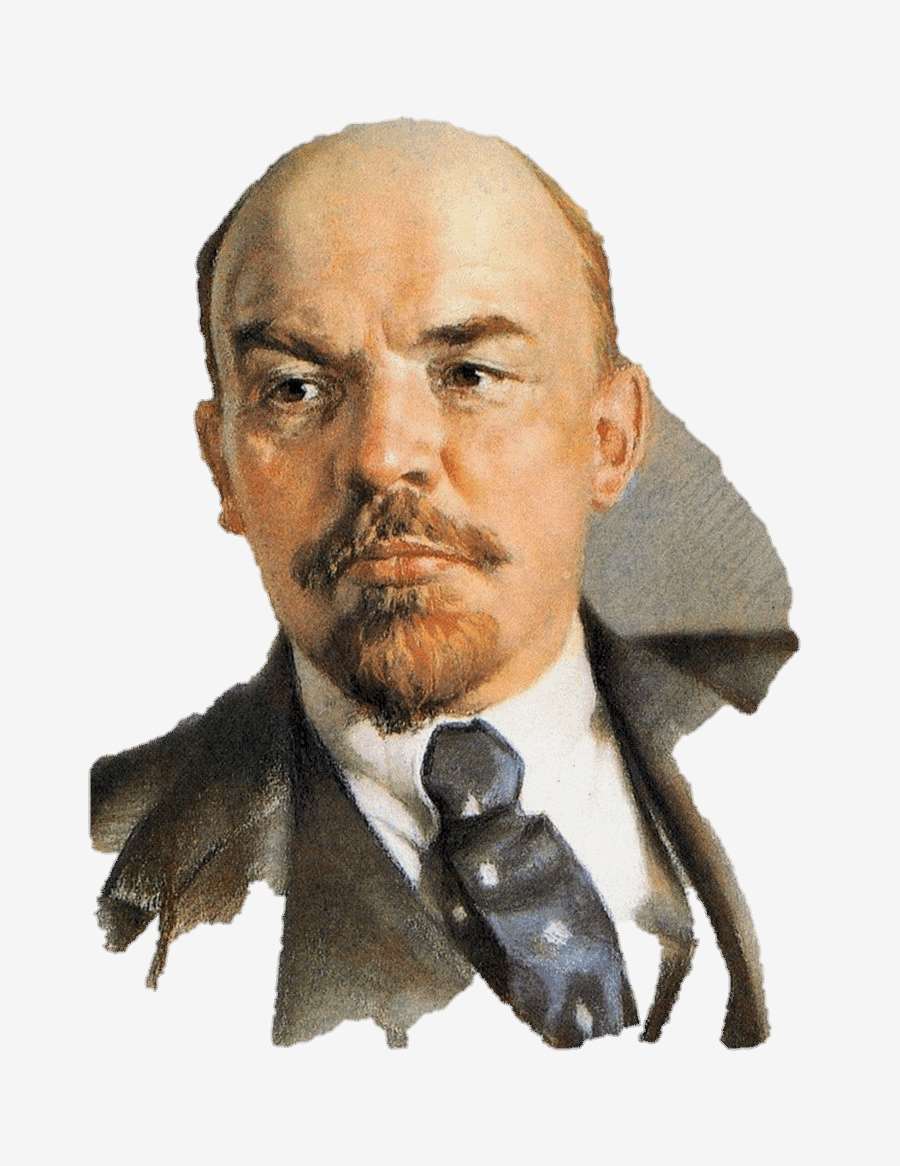 Большевики
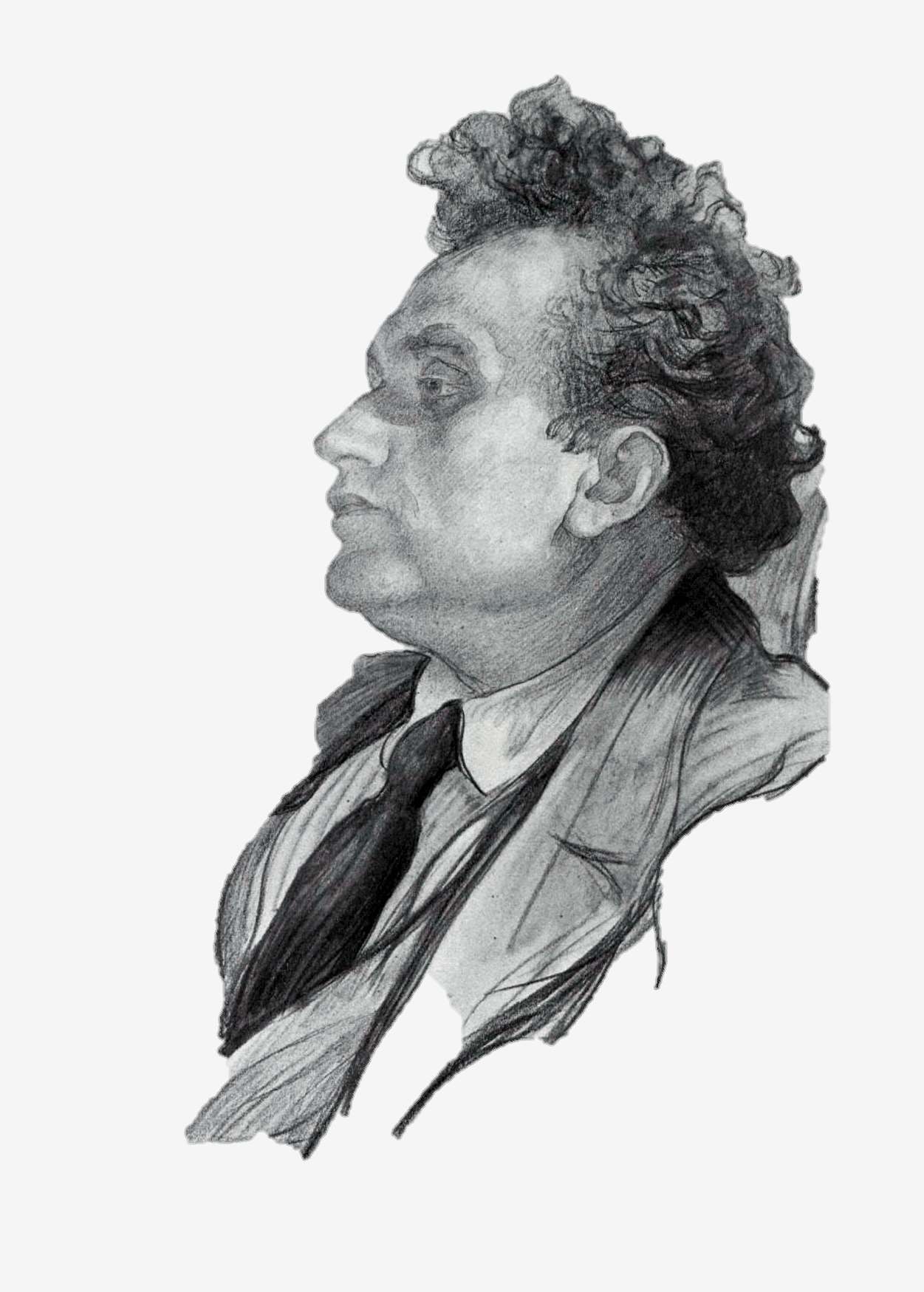 активного участия в февральских событиях не принимали. Многие руководители партии находились либо в эмиграции (Ленин), либо в тюрьмах и ссылке. В РСДРП(б) входило не больше 24 тыс. членов, в Петрограде большевиков было несколько сотен человек. У них была небольшая фракция в Петросовете, которая в целом разделяла позиции меньшевиков и эсеров по отношению к Временному правительству. Ситуация изменилась в апреле 1917 г.
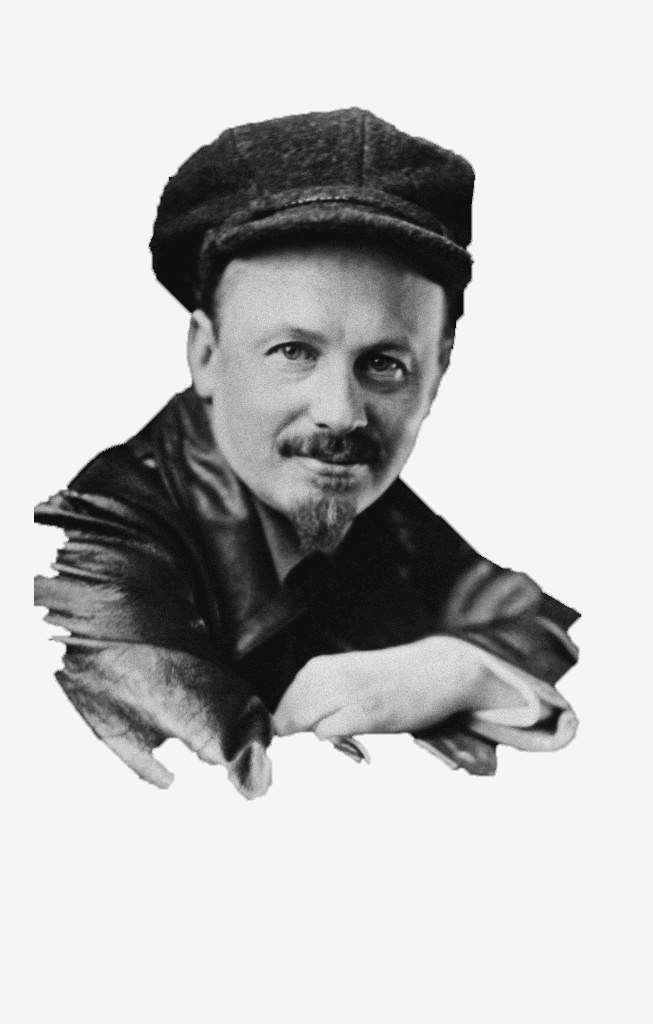 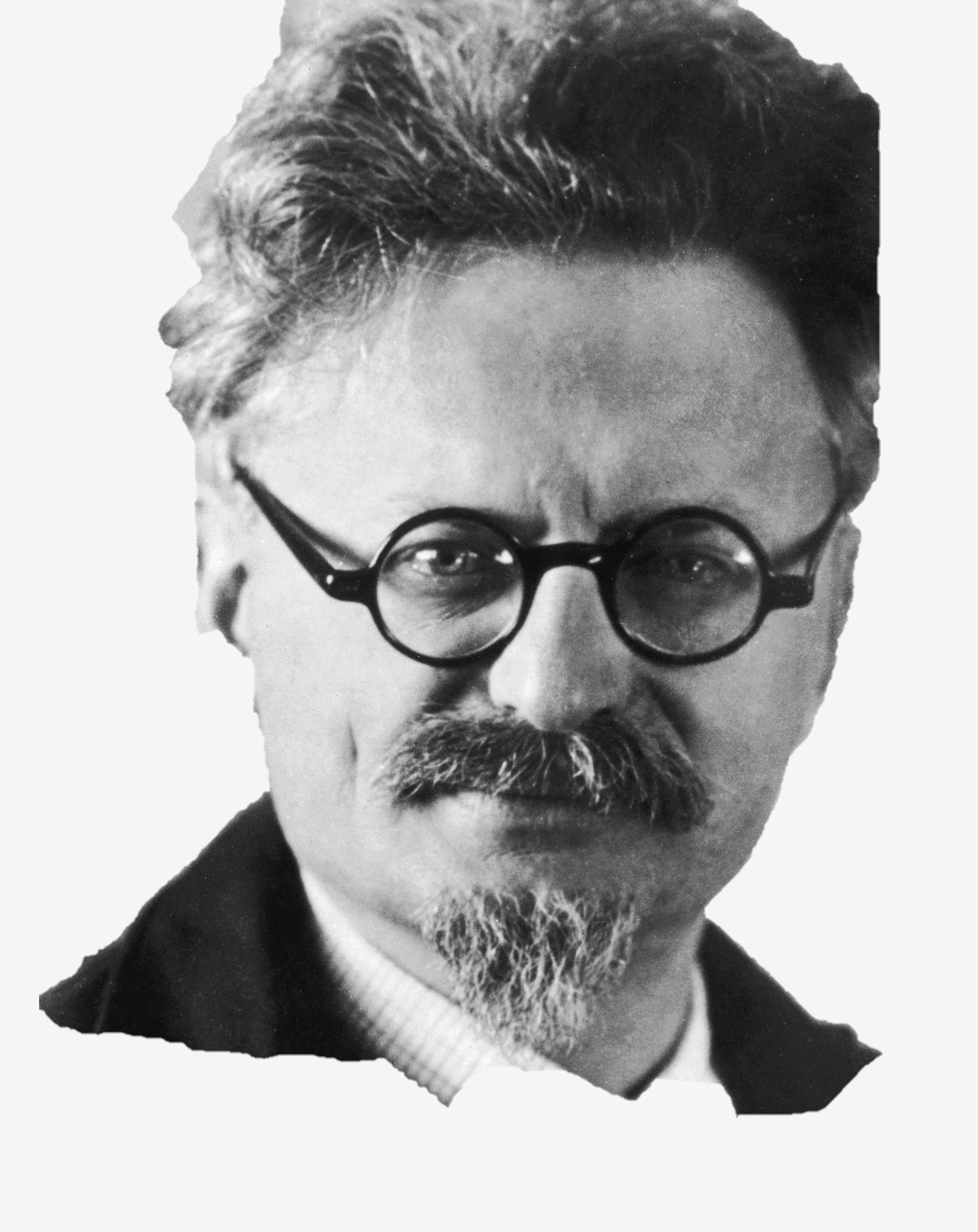 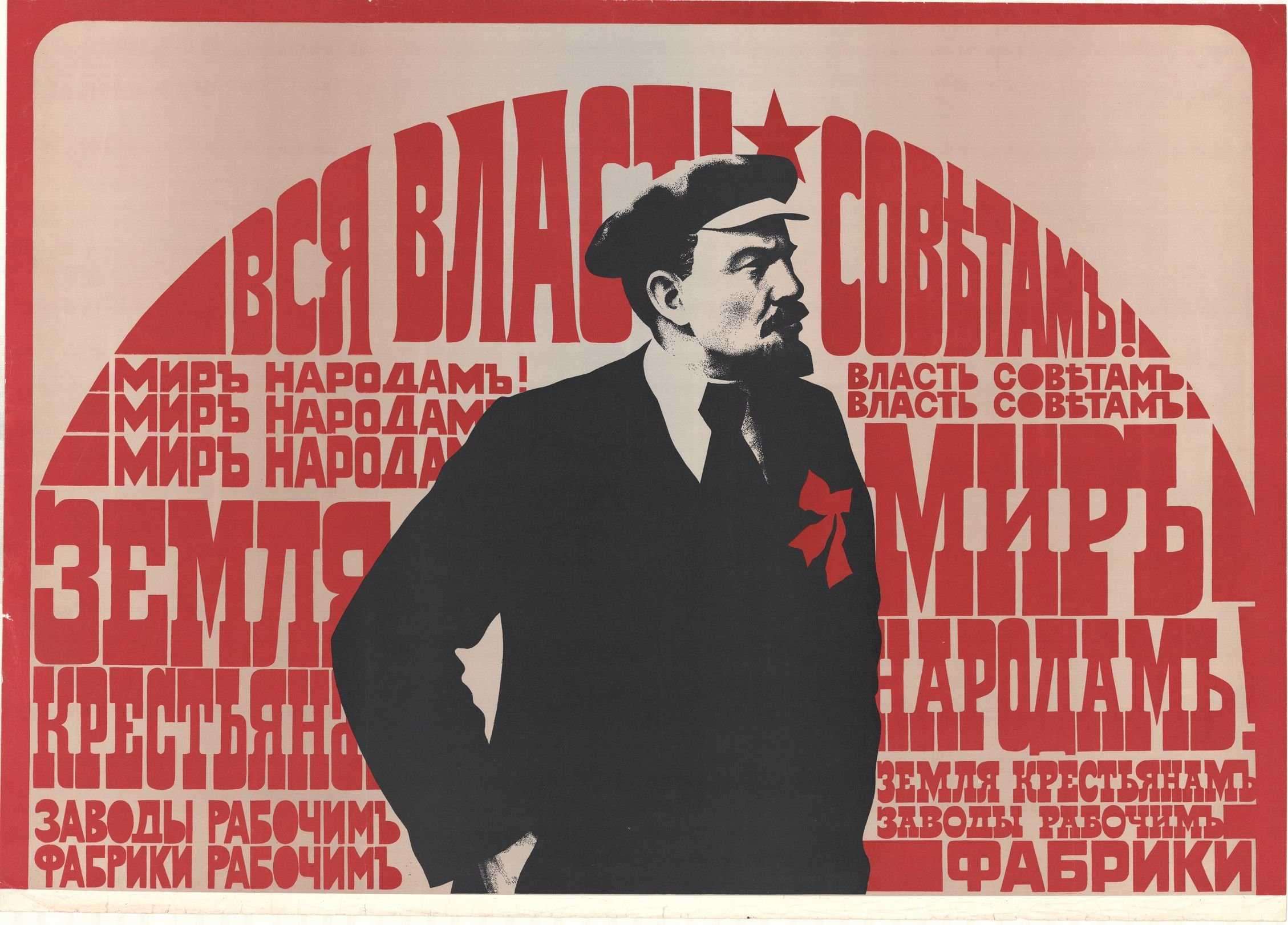 Апрельские тезисы
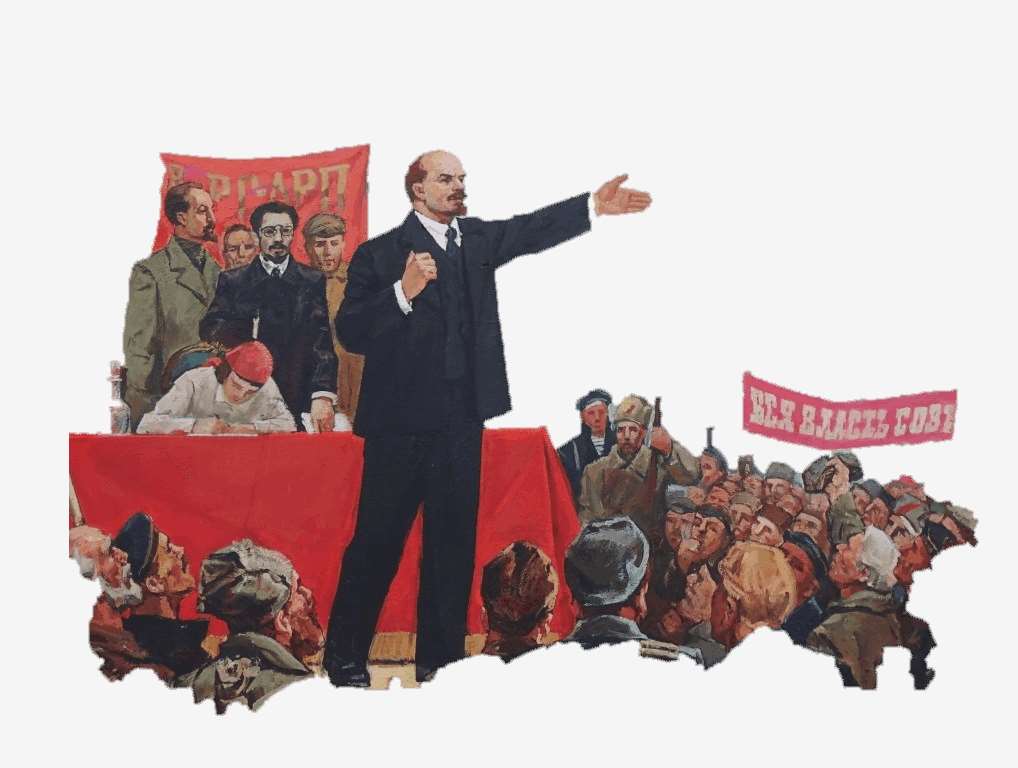 В них лидер большевиков призывал перейти к новому этапу революции – социалистическому, который даст «власть в руки пролетариата и беднейших слоёв крестьянства». Если же ситуация двоевластия закончится переходом России к парламентской республике, то это будет «шагом назад». «Единственно возможной формой революционного правительства» провозглашались Советы рабочих и крестьянских депутатов, создаваемые на всех уровнях управления, которые должны были составить каркас новой государственной власти.
05
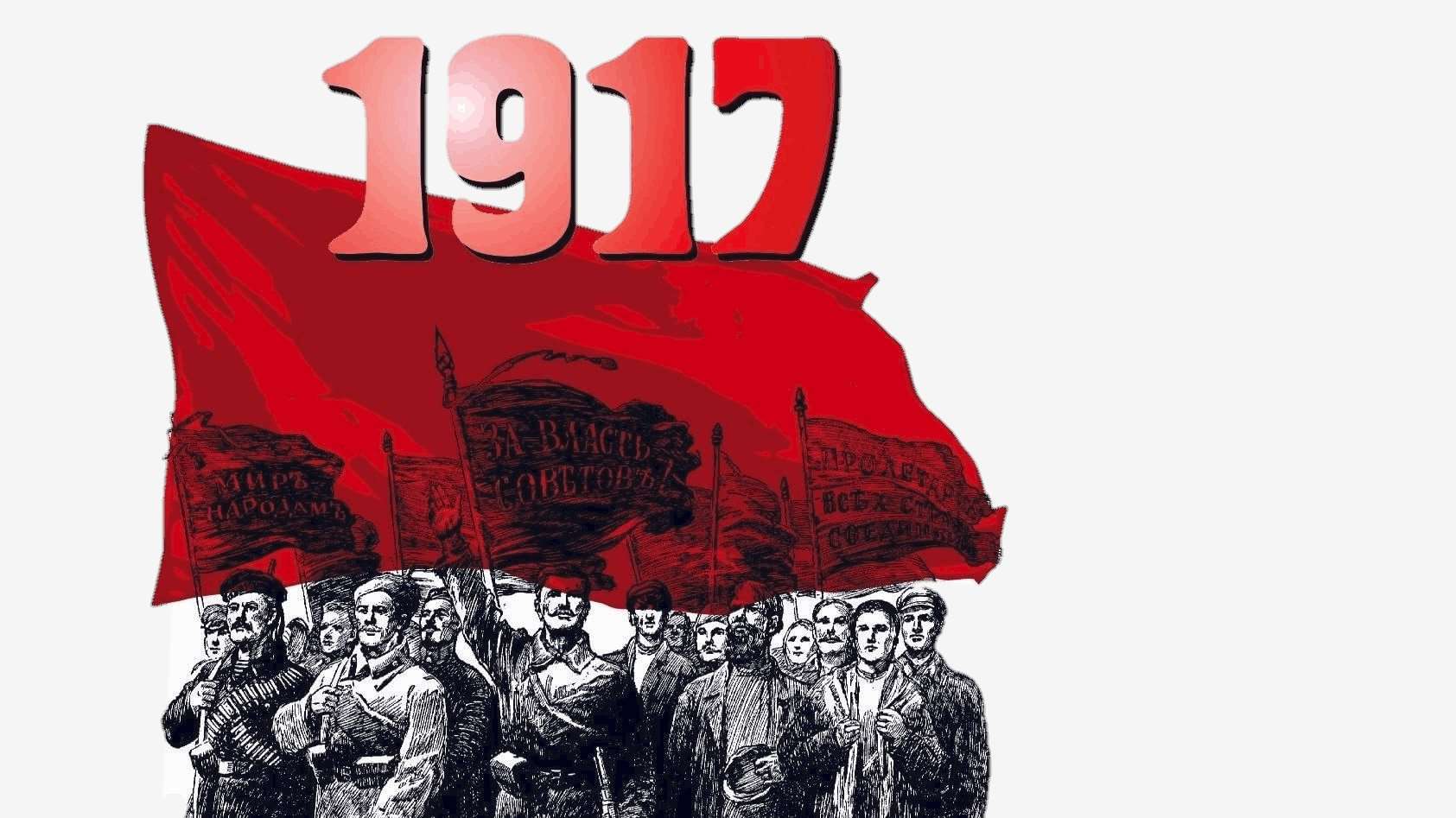 Кризисы Временного правительства.
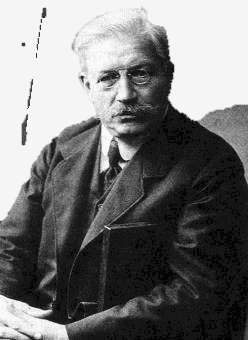 18 апреля 1917 г. министр иностранных дел П. Милюков обратился к правительствам союзных держав с нотой, в которой заверил их в решимости революционного правительства России довести войну до победного конца.
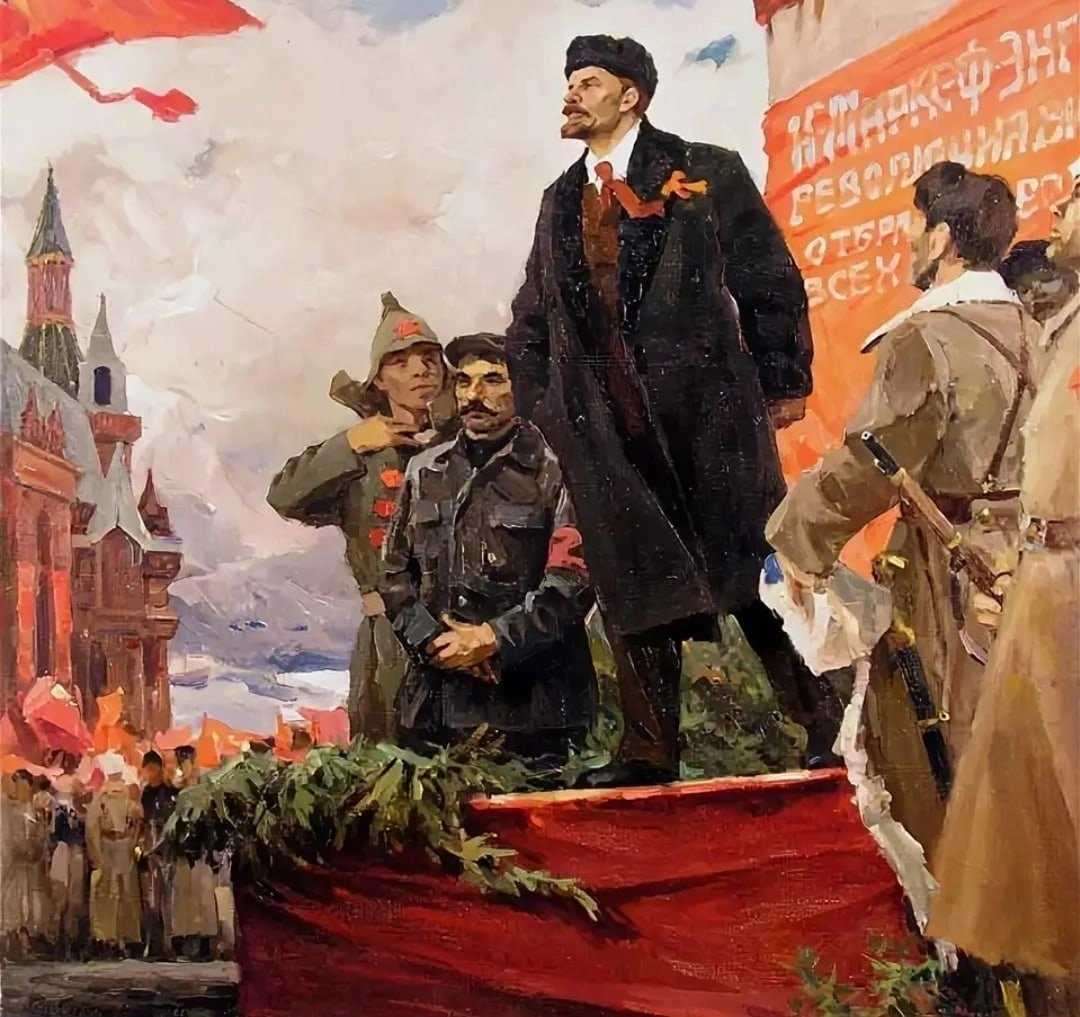 первый – апрельский – правительственный кризис
После длительных переговоров было достигнуто соглашение о создании коалиционного правительства. В него вошли 10 министров, представлявших партию кадетов и другие либеральные партии, и 6 министров-социалистов (эсеров и меньшевиков). Лидер эсеров В. Чернов получил пост министра земледелия. А. Керенский переместился в кресло военного и морского министра.
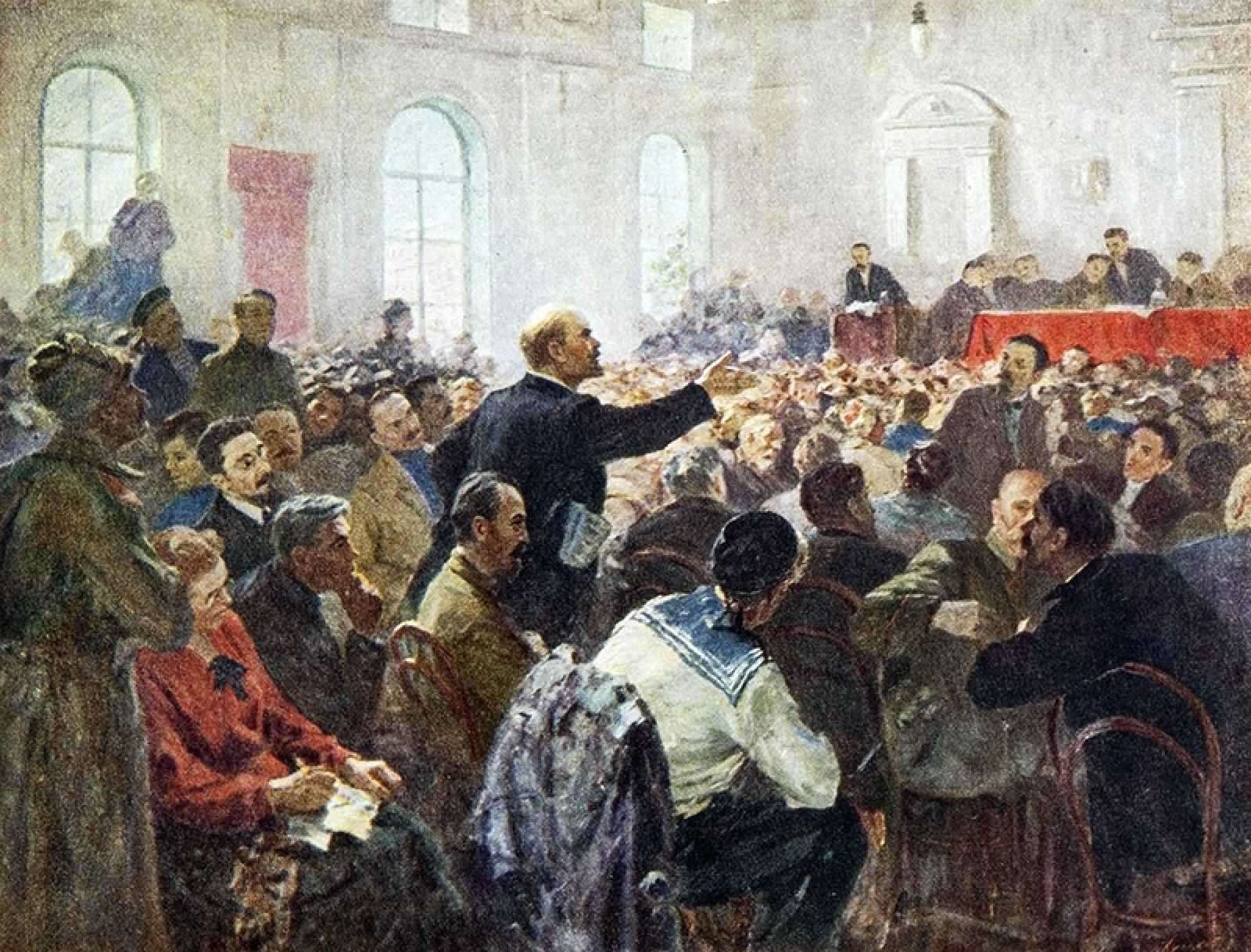 3 июня 1917 г. открылся I Всероссийский съезд Советов рабочих и солдатских депутатов.
Подавляющим большинством голосов располагали меньшевики и эсеры. Они преобладали и в новом руководящем органе Советов – Всероссийском центральном исполнительном комитете (ВЦИК).
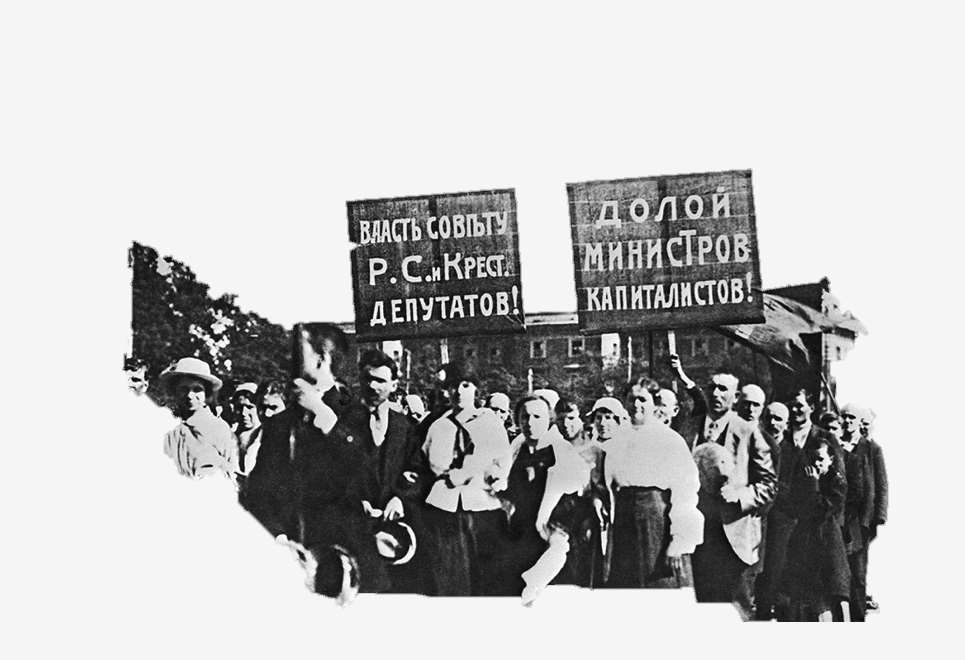 По решению Президиума съезда и Исполкома Петросовета на 18 июня была назначена демонстрация в поддержку решений съезда. Большевики призвали своих сторонников принять в ней участие, но под собственными лозунгами: «Долой войну!» и «Вся власть Советам!».
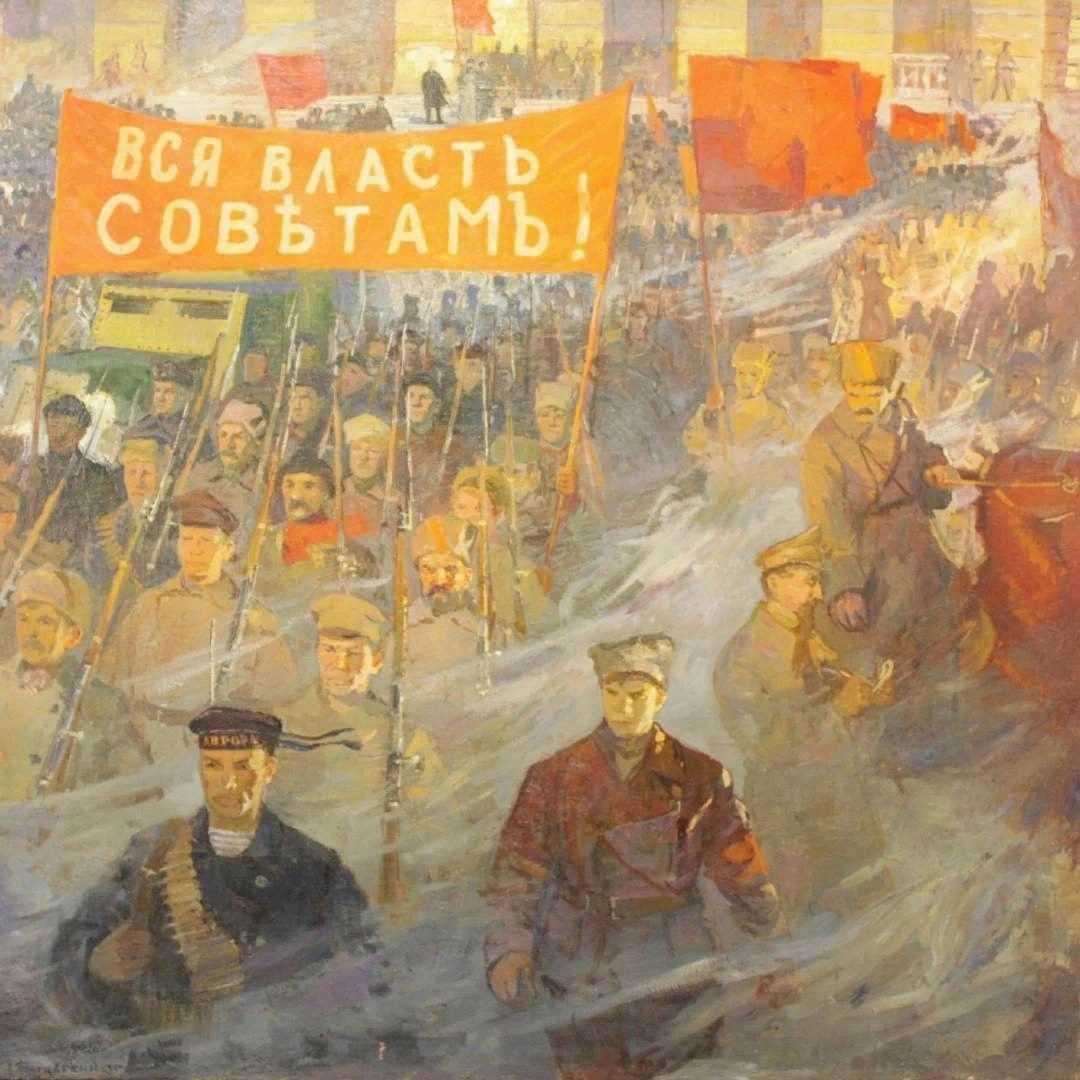 4 июля в Петрограде под большевистским лозунгом «Вся власть Советам!» прошла почти полумиллионная демонстрация. Накануне в некоторых армейских комитетах звучали призывы к вооружённому свержению правительства, изъятию предприятий, банков, складов, магазинов. В некоторых районах города произошли столкновения, были убитые и раненые.
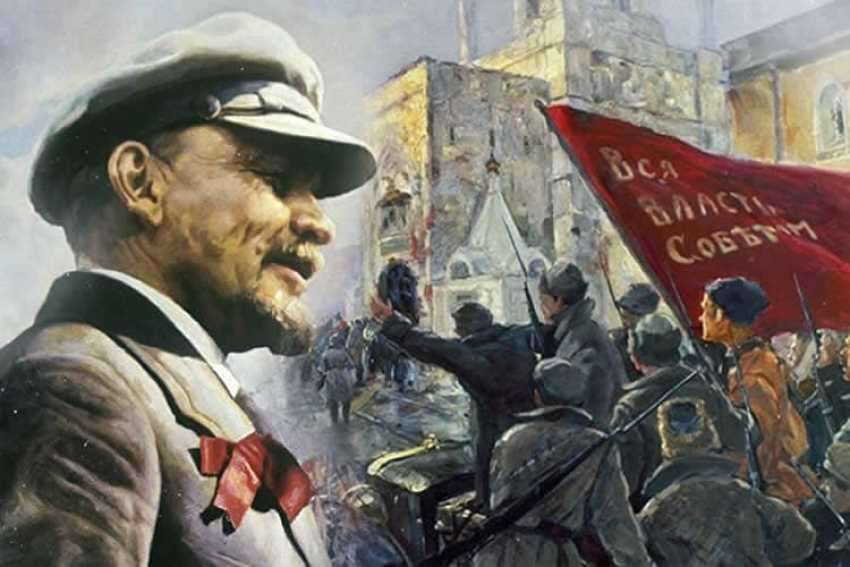 Великая российская революция
В исторической науке закрепился термин «Великая российская революция» – по аналогии с революцией XVIII в. во Франции и прежним названием октябрьских событий 1917 г. (Великая Октябрьская социалистическая революция).
Однако последствия революционных событий 1917–1922 гг. стали и трагическими: слом традиционного жизненного уклада, разруха, голод, гибель и эмиграция миллионов сограждан; самое страшное – последовавшая беспощадная братоубийственная Гражданская война.